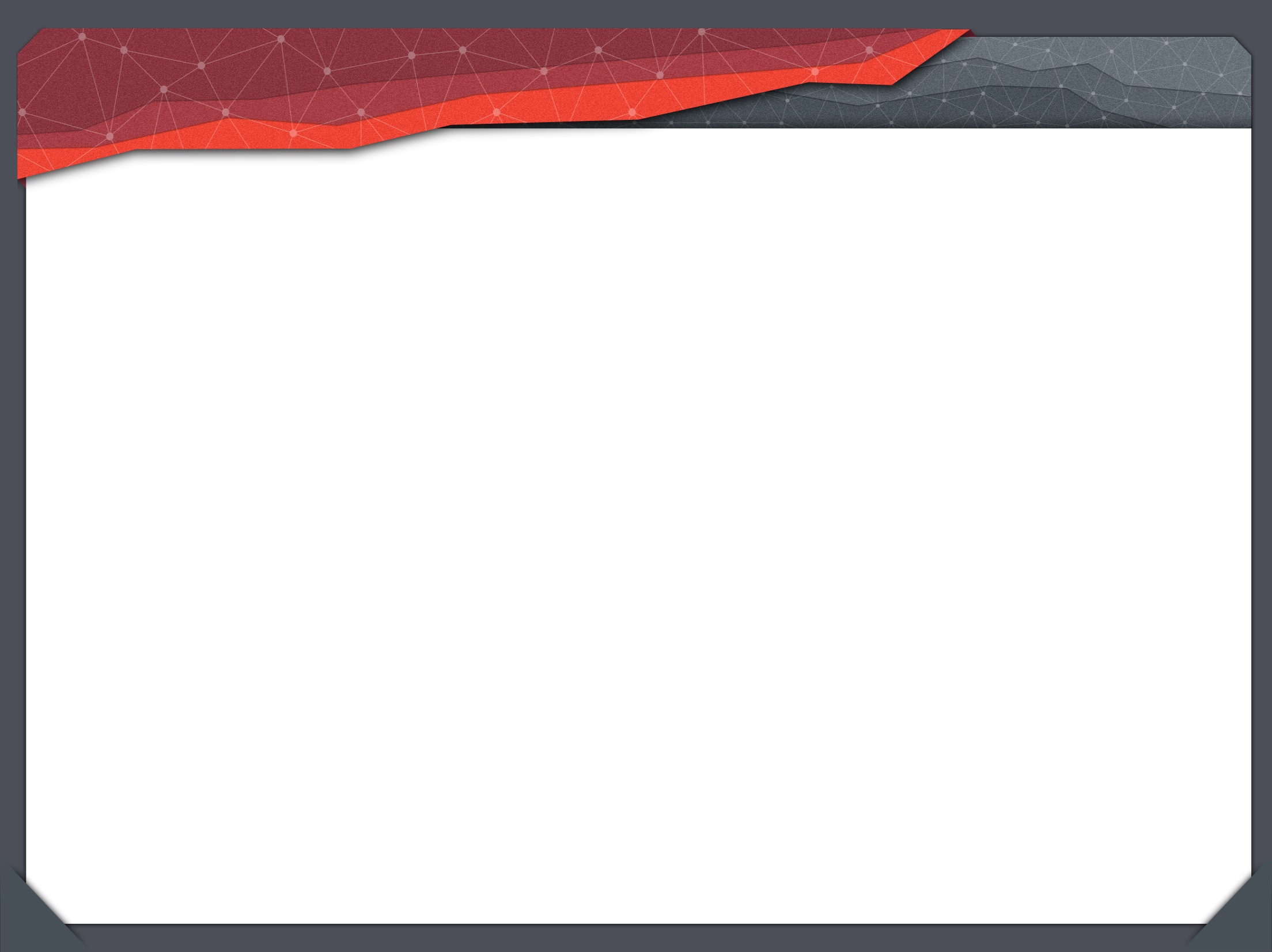 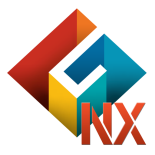 GTS NX
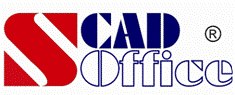 Научно-практический семинар «Расчет и проектирование конструкций 
в среде SCAD office 21»
ВЗАИМОДЕЙСТВИЕ SCAD с midas GTS NX 
РАСЧЕТ СИСТЕМЫ «СООРУЖЕНИЕ-ОСНОВАНИЕ» С ПОСЛЕДУЮЩИМ КОНСТРУИРОВАНИЕМ
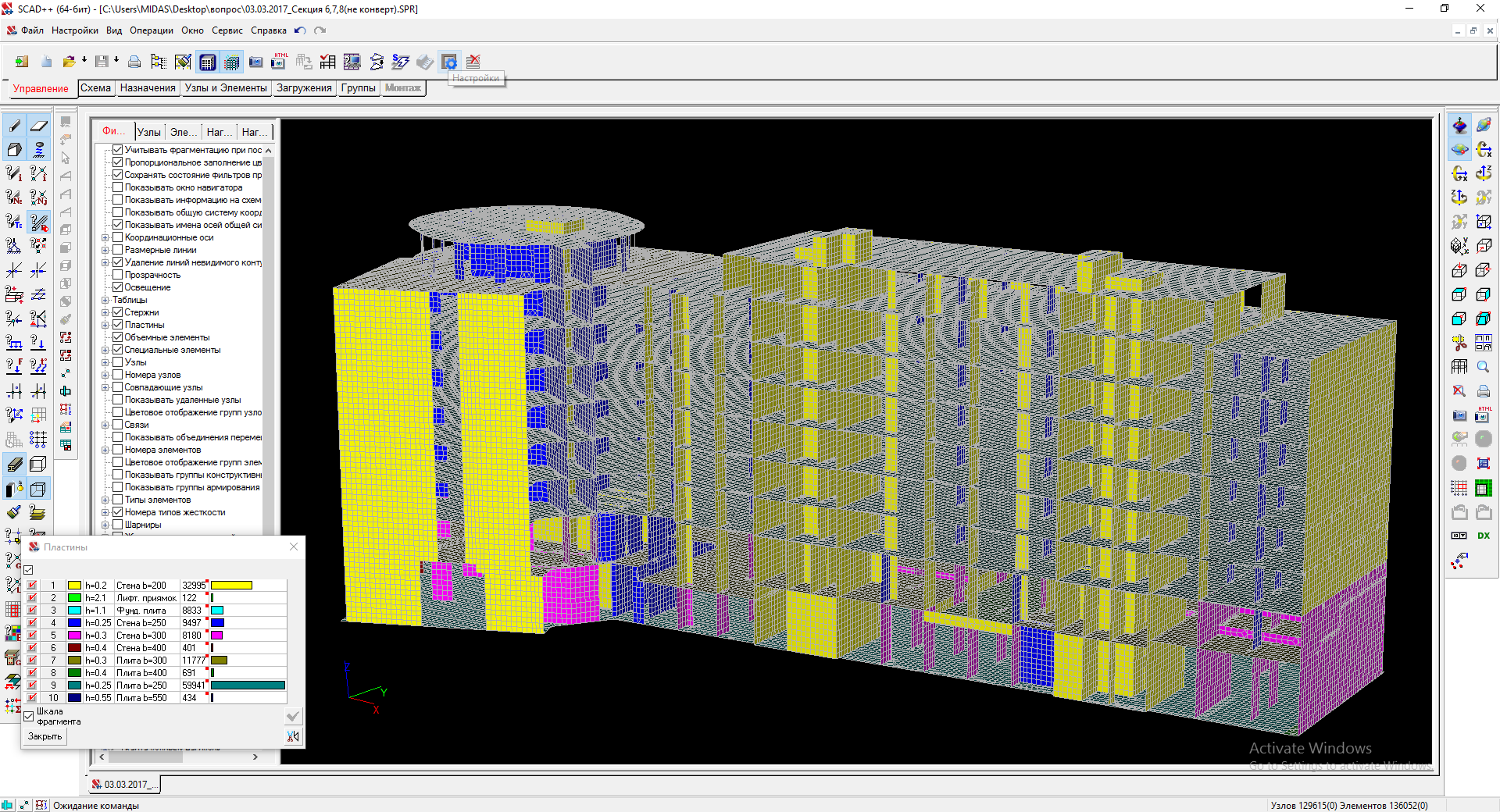 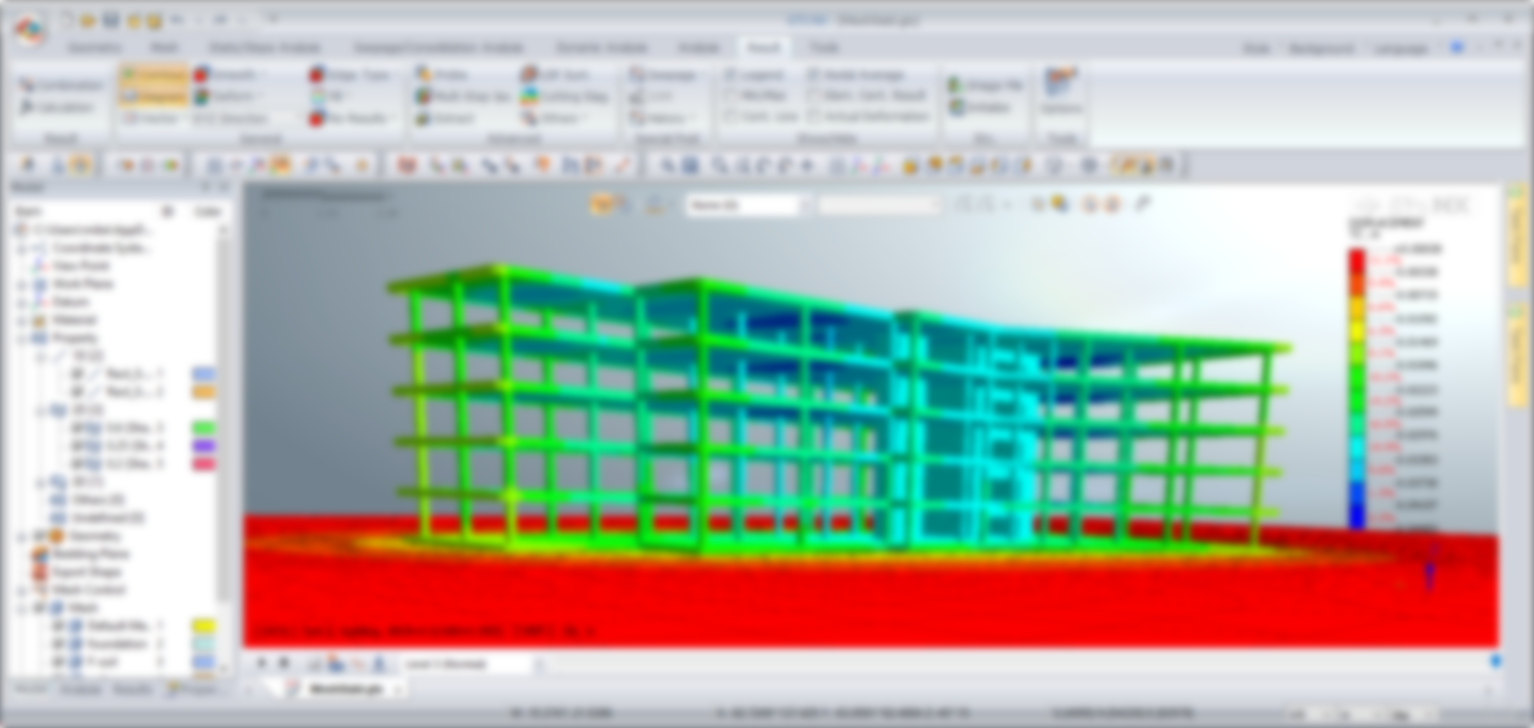 1-1
midas GTS NX (область применения)
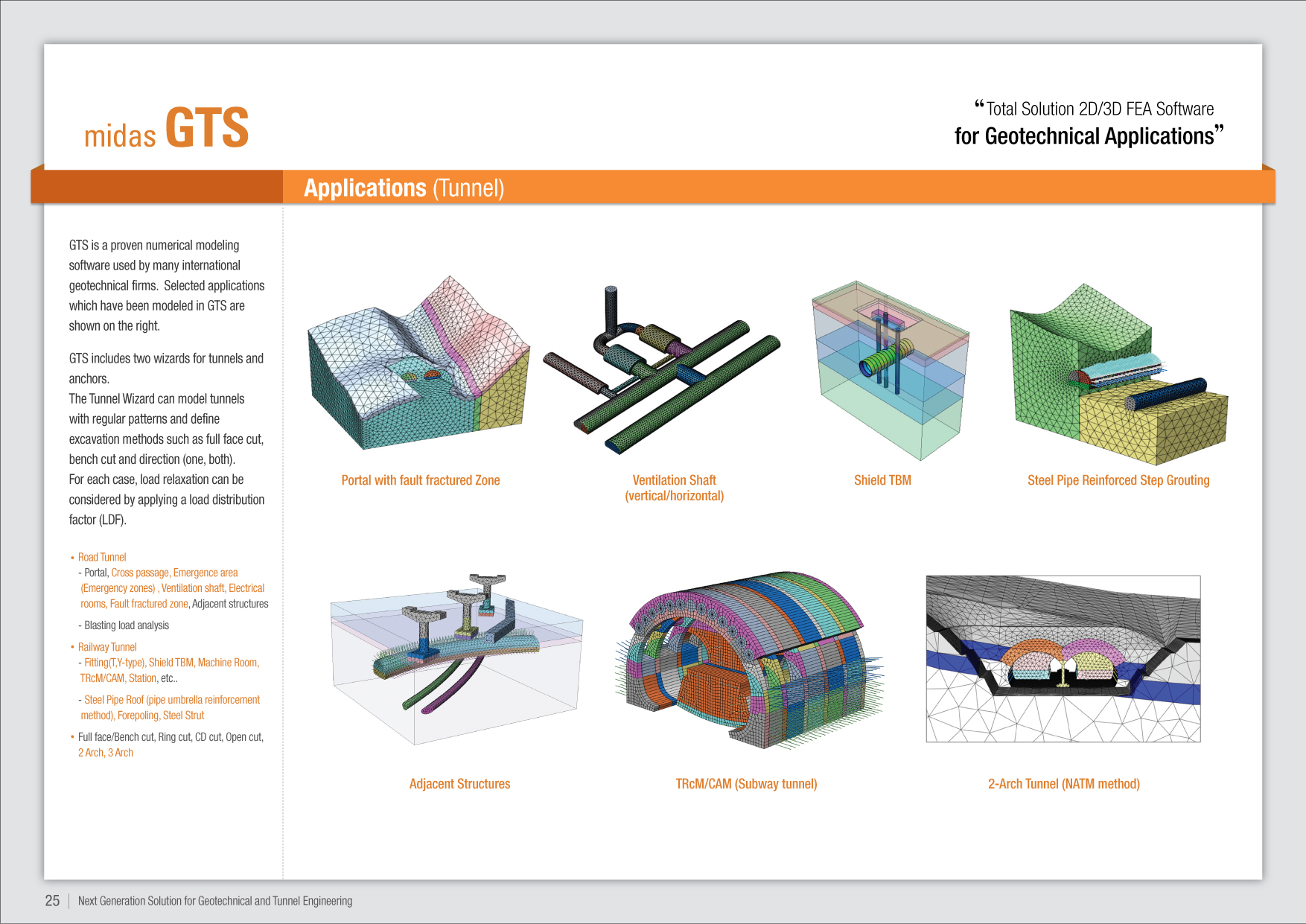 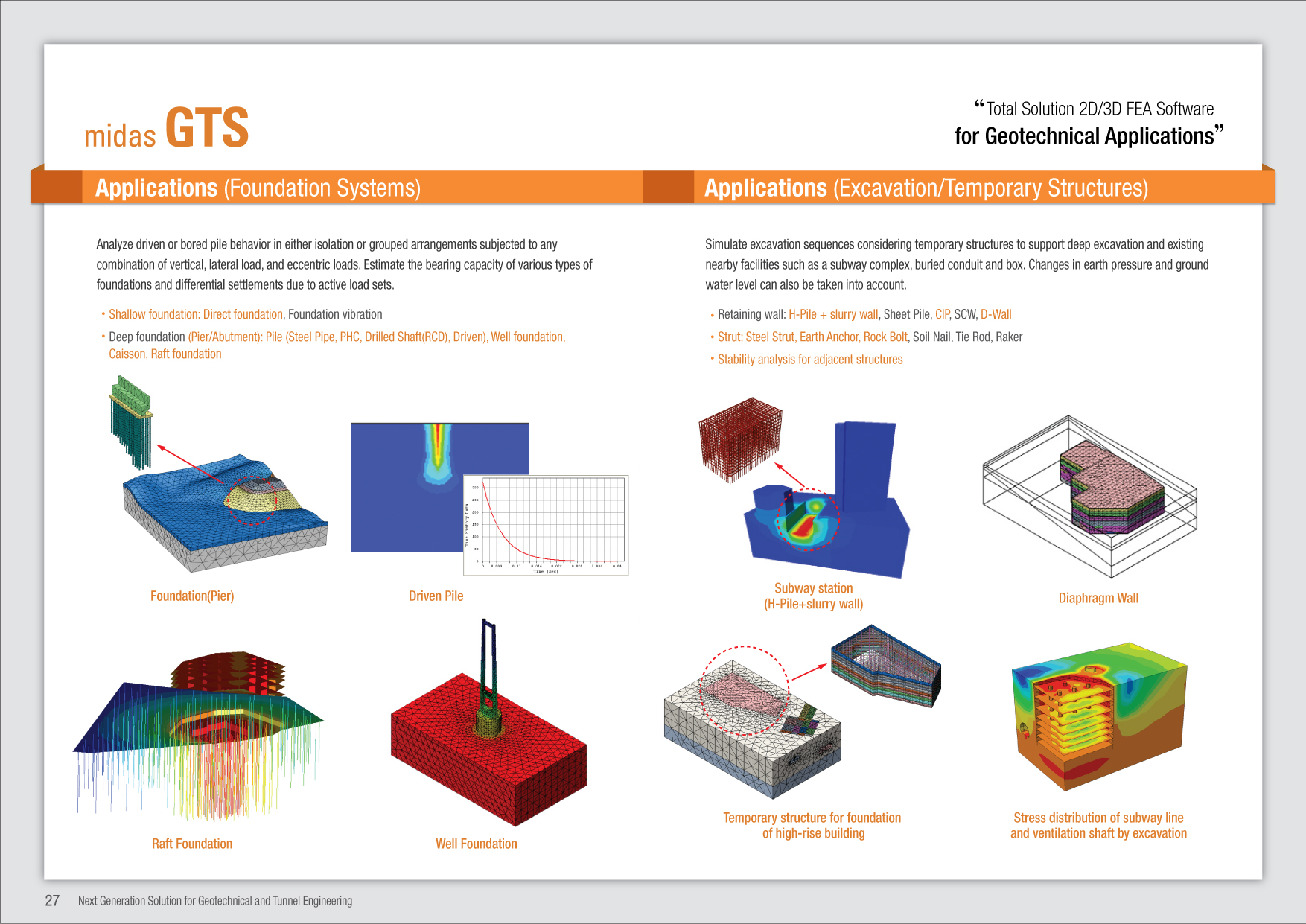 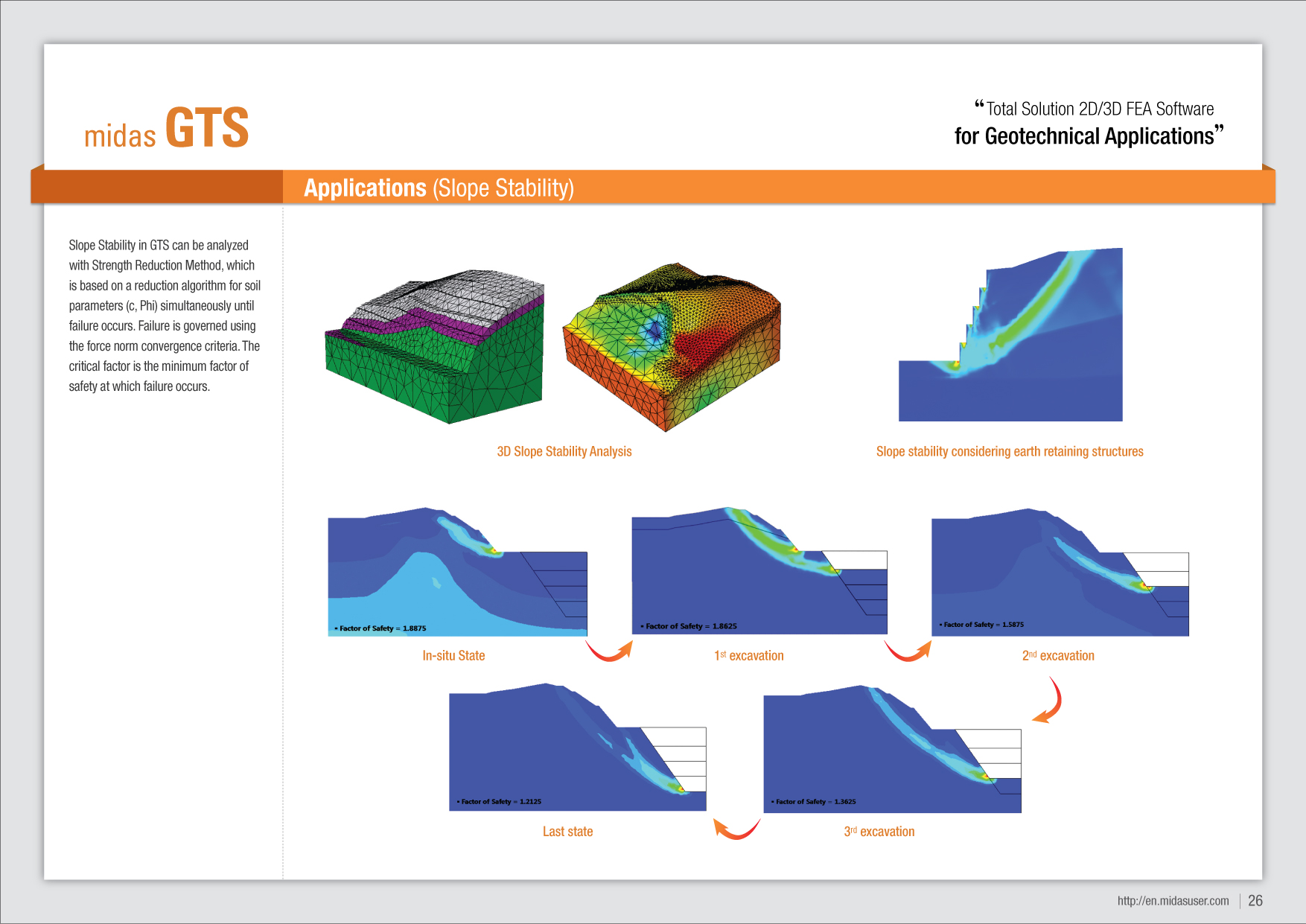 Устойчивость склонов и насыпей
Разработка котлованов
Подземные сооружения, тоннели и коммуникации
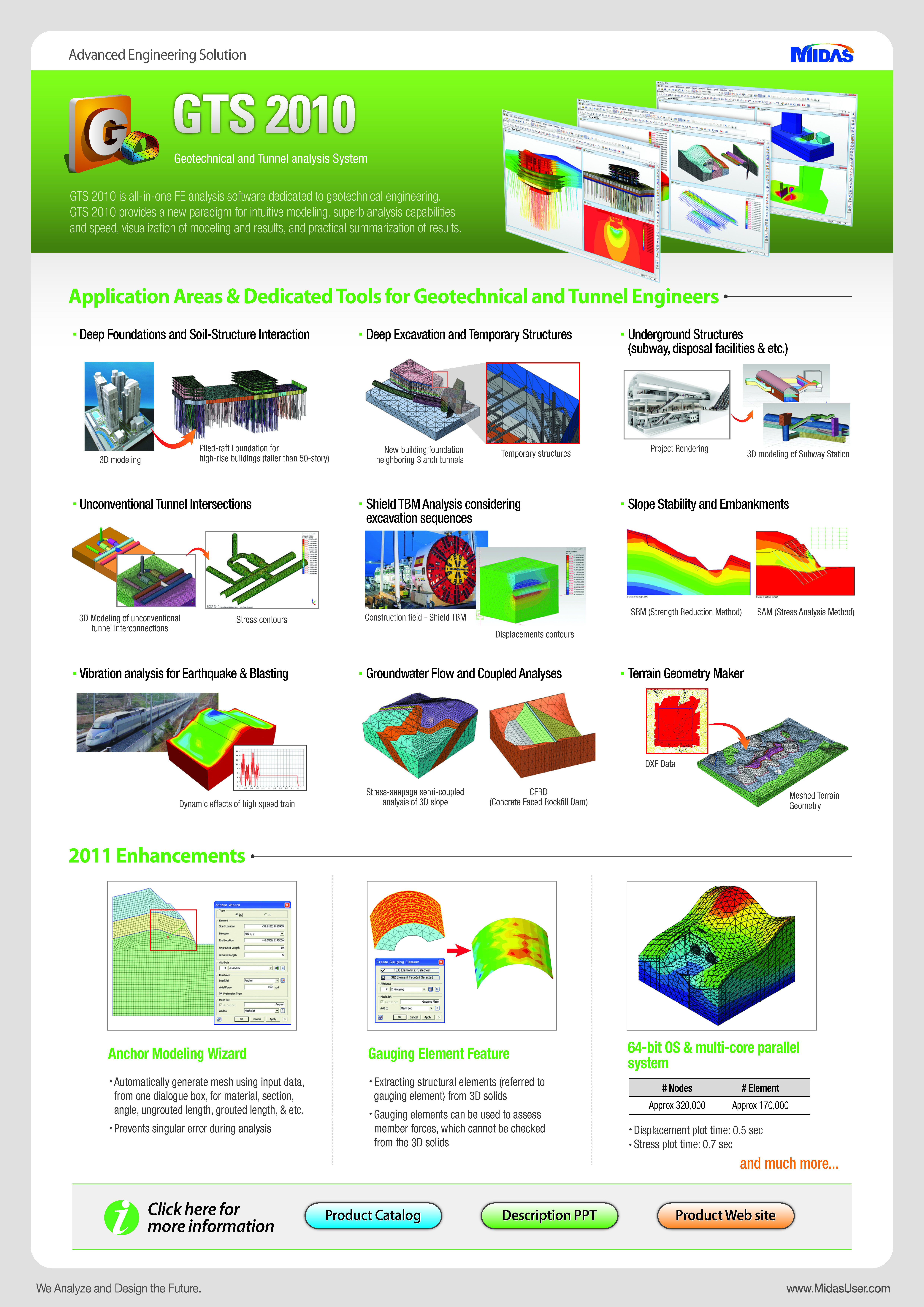 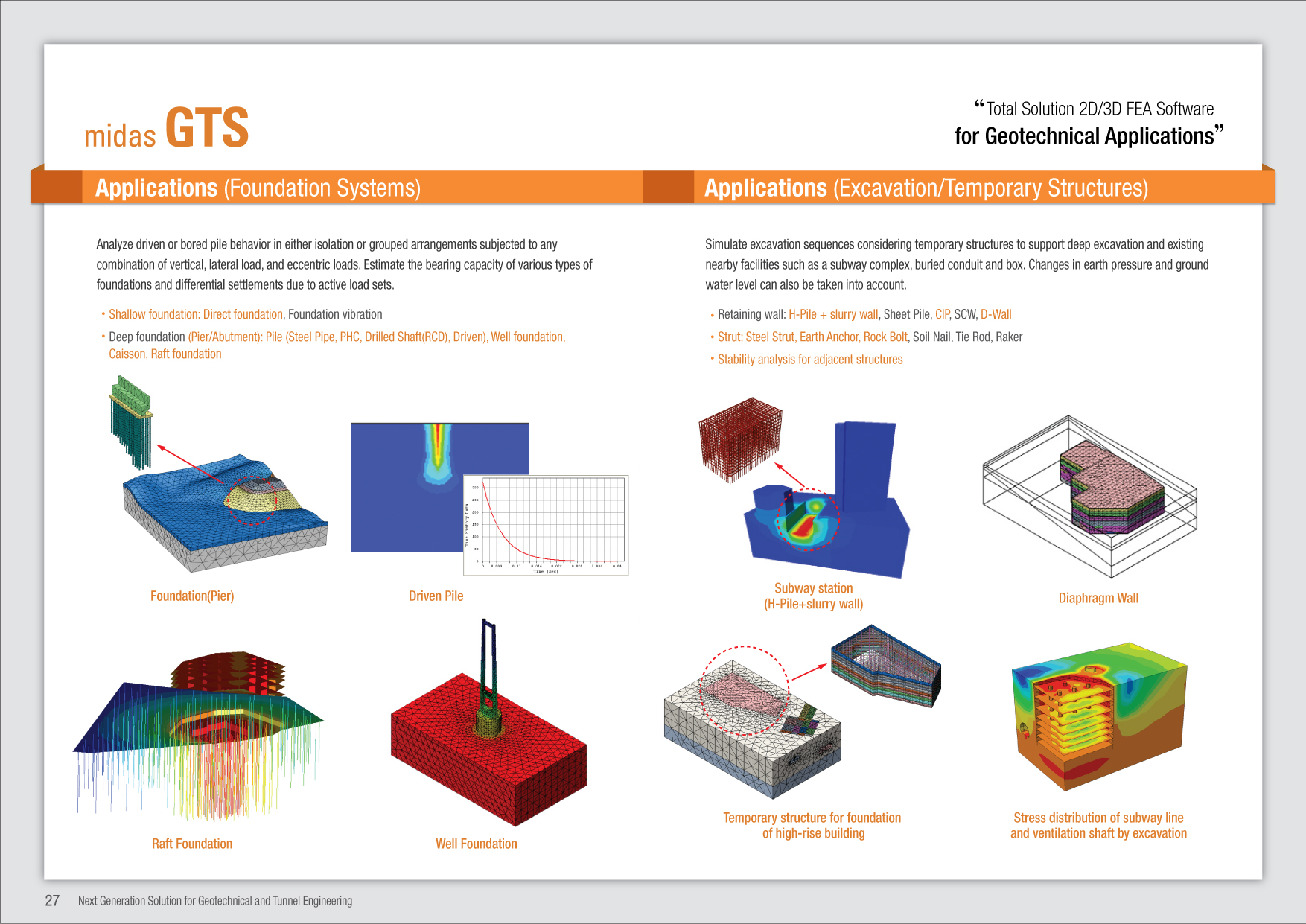 Свайные фундаменты, гидротехнические сооружения
[Speaker Notes: Итак, что же сегодня Вам будет представлено. Обучение будет состоять из 3 частей. 
Вначале я расскажу про….
Затем будут продемонстрированы примеры расчета….
И в заключительной части обучения…..

Итак приступим. 

Как Вам известно, при проектировании мостовых сооружений для строительства в сейсмически опасных районах, помимо расчетов на основные сочетания нагрузок, следует выполнять также расчеты и на особое сочетание нагрузок с учетом сейсмических воздействий. 

В инженерной практике принято расчеты мостов с учетом сейсмических воздействий выполнять по двух методов:
Спектрального метода и прямого динамического]
ПРИНЦИП ВЗАИМОДЕЙСТВИЯ
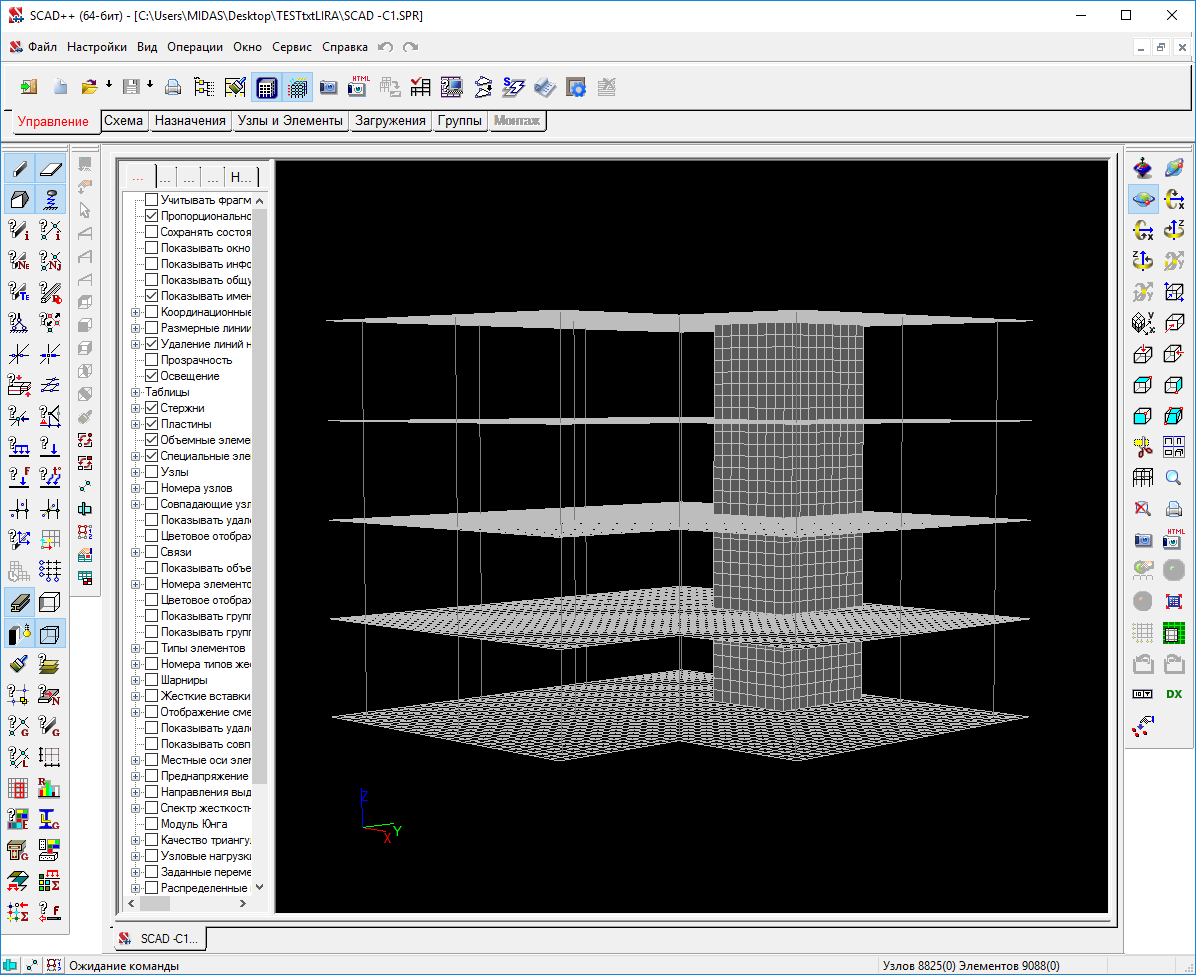 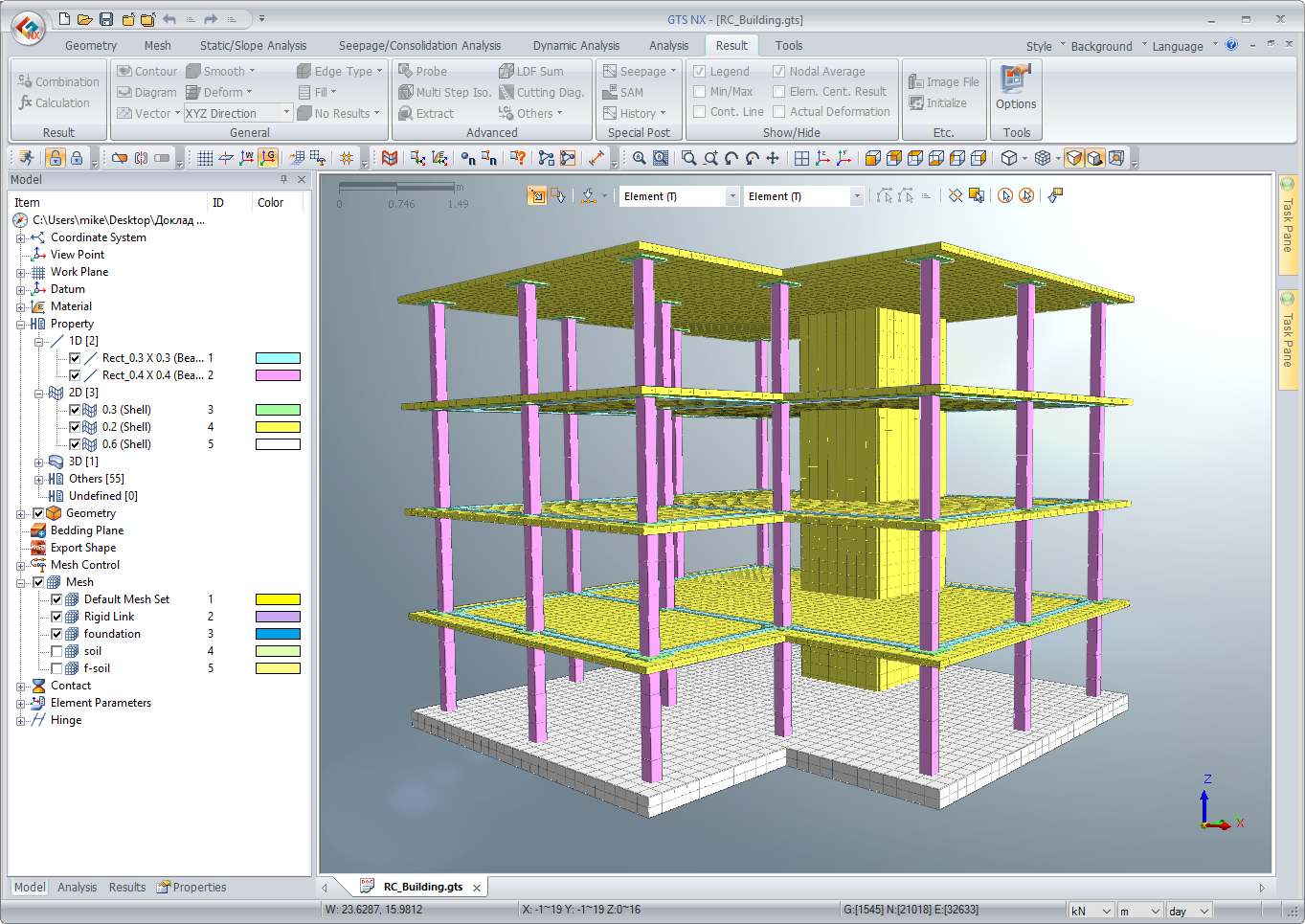 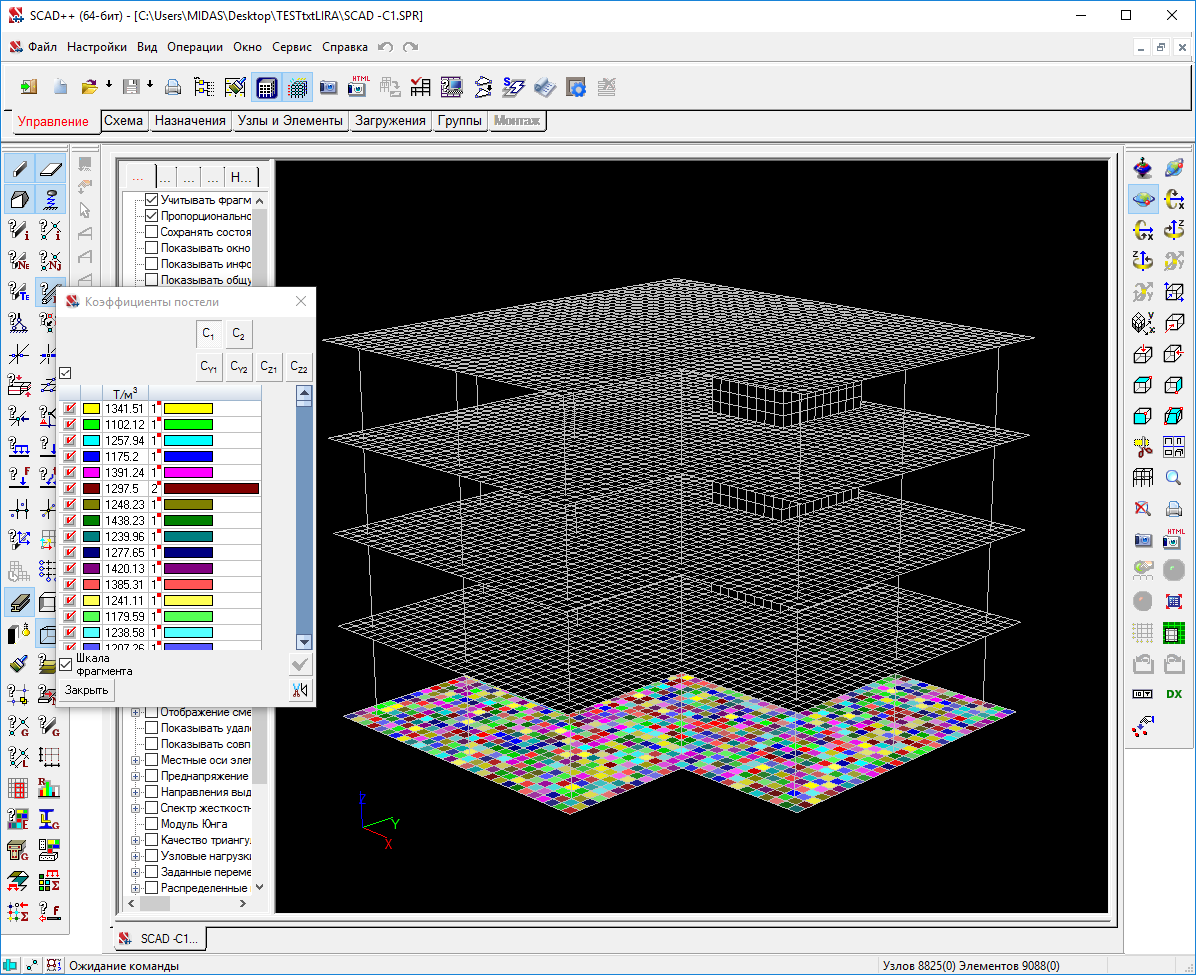 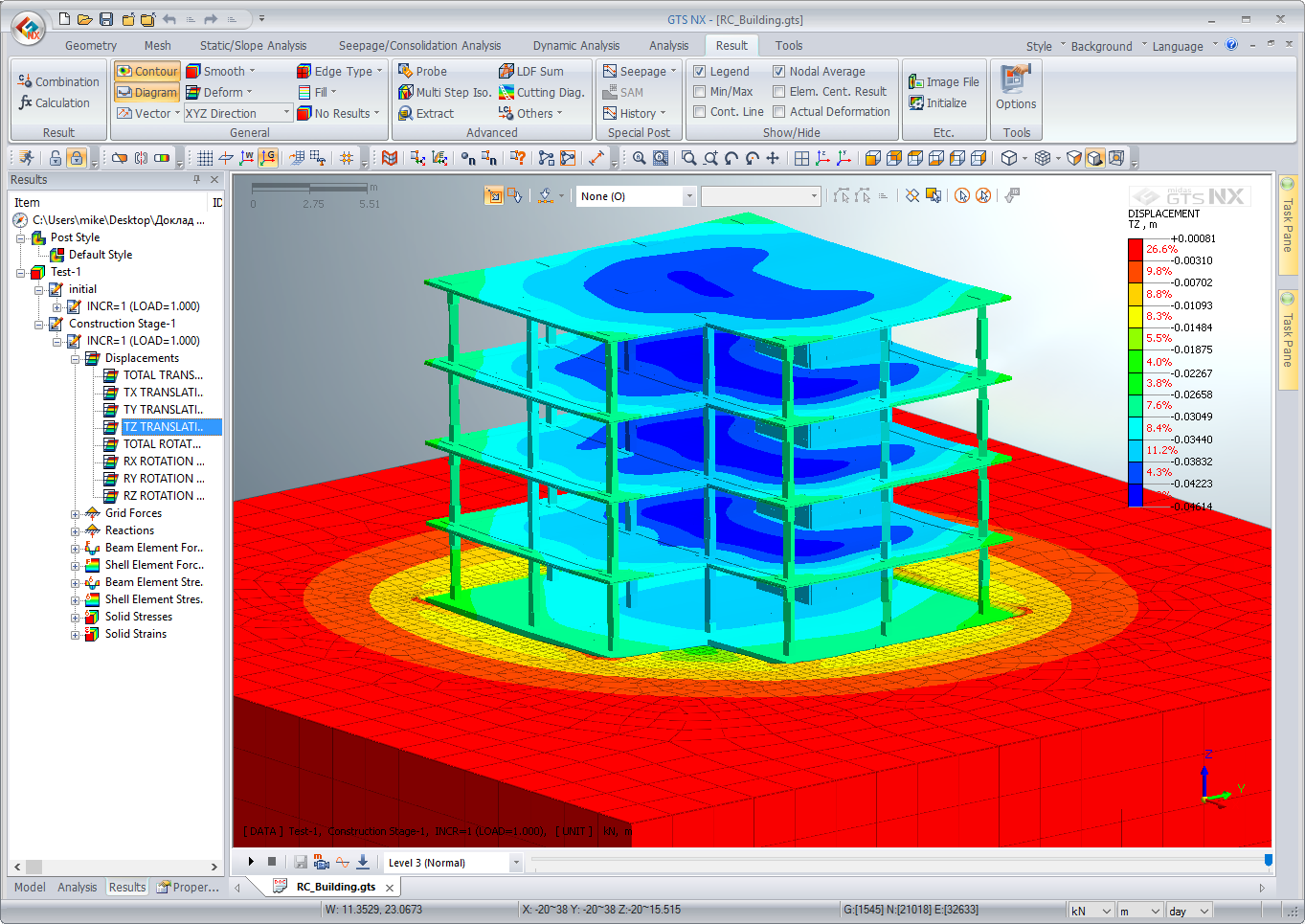 [Speaker Notes: Итак, что же сегодня Вам будет представлено. Обучение будет состоять из 3 частей. 
Вначале я расскажу про….
Затем будут продемонстрированы примеры расчета….
И в заключительной части обучения…..

Итак приступим. 

Как Вам известно, при проектировании мостовых сооружений для строительства в сейсмически опасных районах, помимо расчетов на основные сочетания нагрузок, следует выполнять также расчеты и на особое сочетание нагрузок с учетом сейсмических воздействий. 

В инженерной практике принято расчеты мостов с учетом сейсмических воздействий выполнять по двух методов:
Спектрального метода и прямого динамического]
ПЕРЕНОС РАСЧЕТНОЙ МОДЕЛИ В MIDAS GTS NX
В SCAD расчетная модель конструкции сохраняется в виде текстового файла, который на основе специального синтаксиса архивации хранит всю информацию о расчетной схеме: топология, жесткости КЭ, нагрузи, связи и пр.
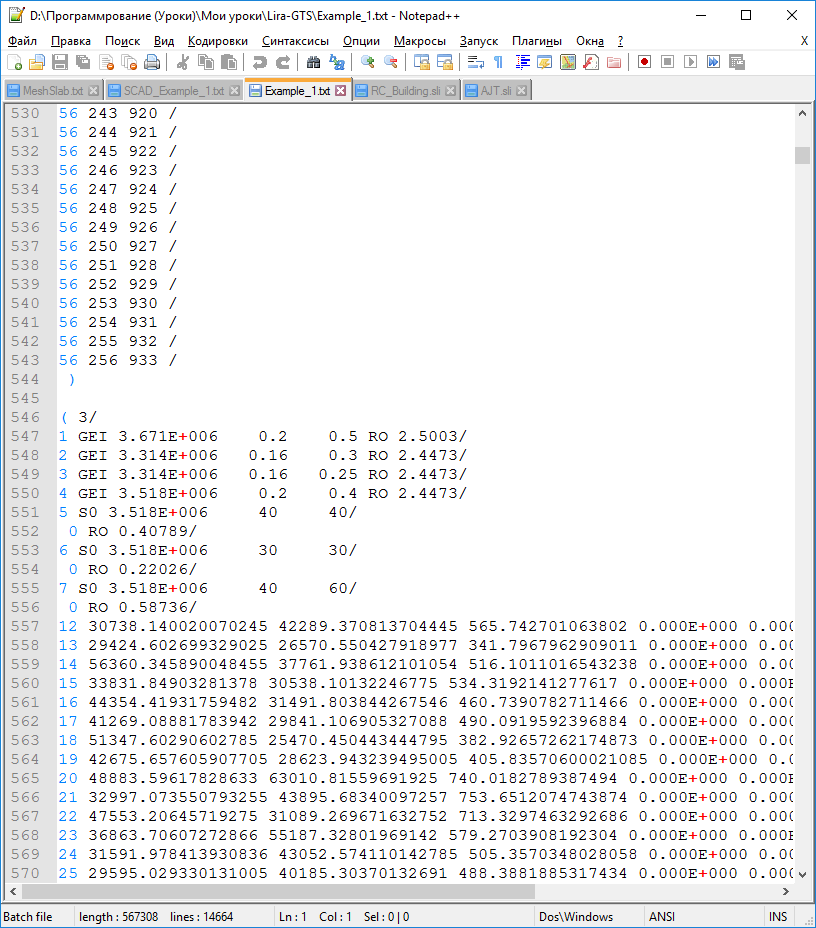 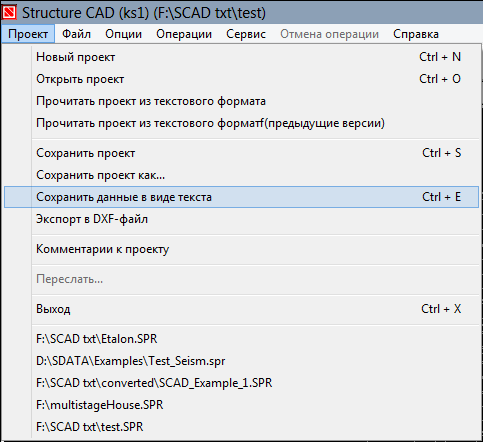 Синтаксис языка архивации данных в ПК SCAD
формат *.txt
[Speaker Notes: Итак, что же сегодня Вам будет представлено. Обучение будет состоять из 3 частей. 
Вначале я расскажу про….
Затем будут продемонстрированы примеры расчета….
И в заключительной части обучения…..

Итак приступим. 

Как Вам известно, при проектировании мостовых сооружений для строительства в сейсмически опасных районах, помимо расчетов на основные сочетания нагрузок, следует выполнять также расчеты и на особое сочетание нагрузок с учетом сейсмических воздействий. 

В инженерной практике принято расчеты мостов с учетом сейсмических воздействий выполнять по двух методов:
Спектрального метода и прямого динамического]
ПЕРЕНОС РАСЧЕТНОЙ МОДЕЛИ В MIDAS GTS NX
В специальном интерфейсе MIDAS Converter осуществляется конвертация скрипта текстового файла модели   ПК SCAD в файл расчетной модели для импорта в midas GTS NX
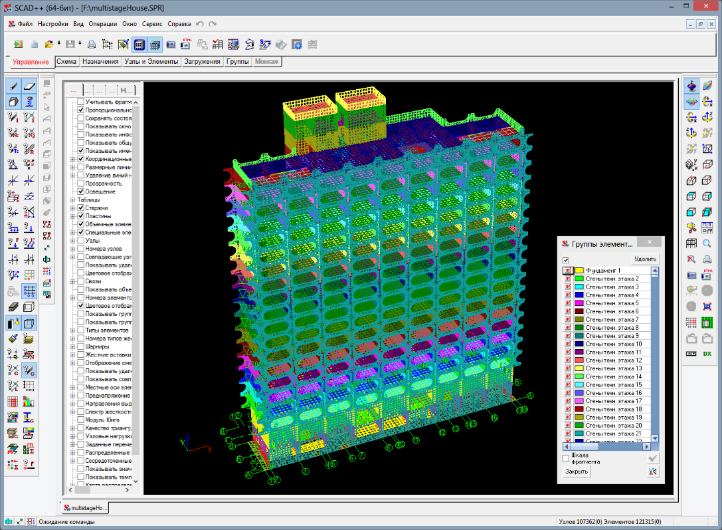 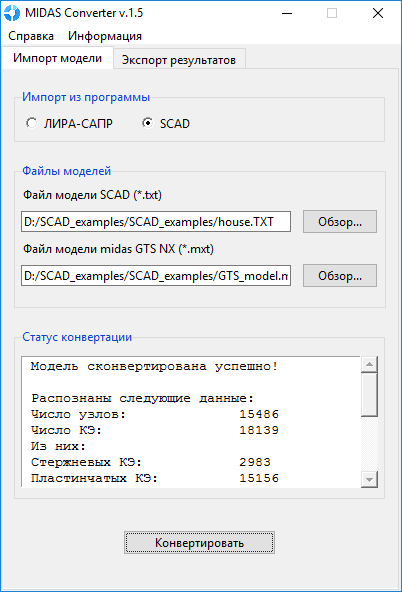 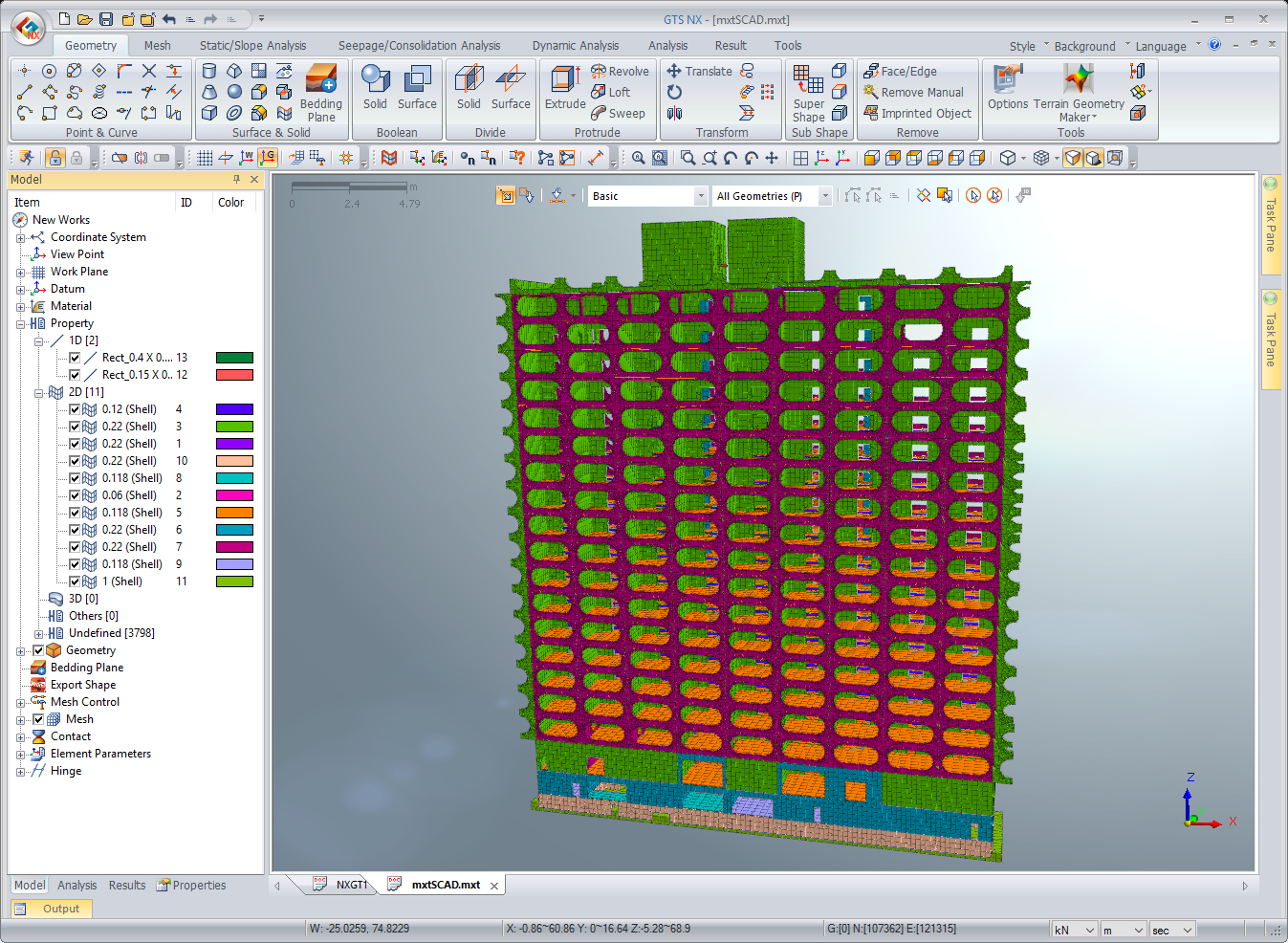 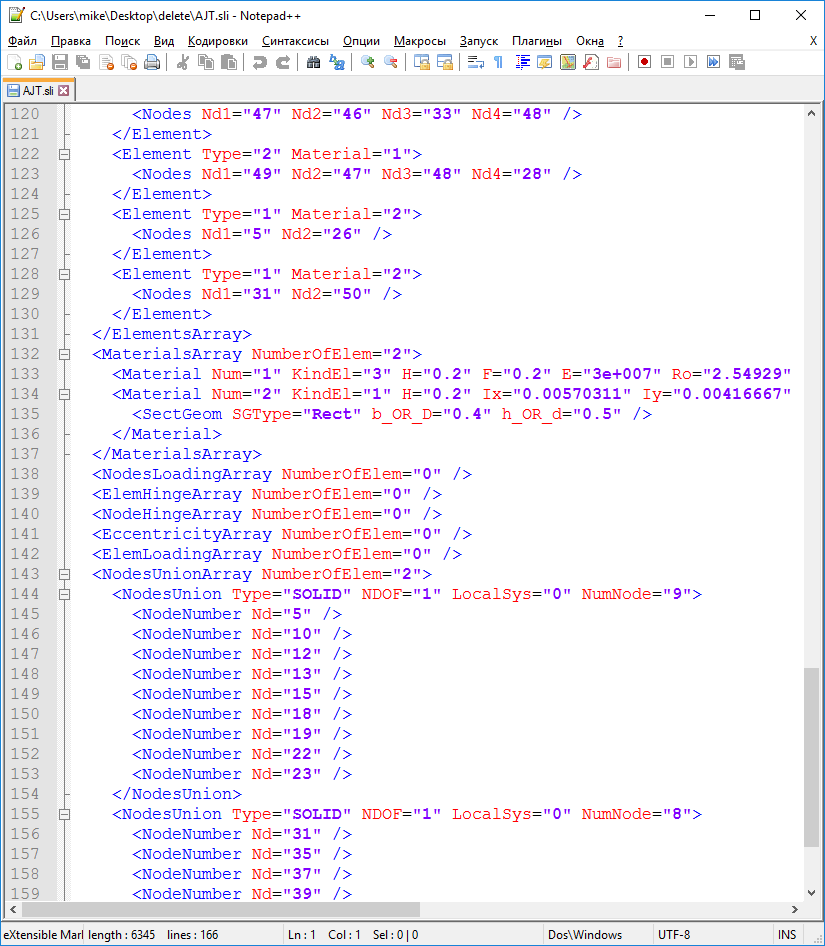 [Speaker Notes: Итак, что же сегодня Вам будет представлено. Обучение будет состоять из 3 частей. 
Вначале я расскажу про….
Затем будут продемонстрированы примеры расчета….
И в заключительной части обучения…..

Итак приступим. 

Как Вам известно, при проектировании мостовых сооружений для строительства в сейсмически опасных районах, помимо расчетов на основные сочетания нагрузок, следует выполнять также расчеты и на особое сочетание нагрузок с учетом сейсмических воздействий. 

В инженерной практике принято расчеты мостов с учетом сейсмических воздействий выполнять по двух методов:
Спектрального метода и прямого динамического]
РАСПОЗНАВАЕМЫЕ ЭЛЕМЕНТЫ В ПК MIDAS GTS NX
Стержни:
Стержень пространственной фермы
Универсальный пространственный стержень
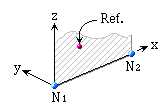 Пластины:
Пространственный прямоугольный эл.
Пространственный трехугольный эл.
Пространственный четырехугольный эл.
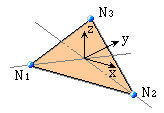 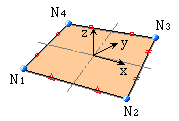 Объемные:
Параллелепипед
Тетраэдр
Трехгранная призма
Пространственный шестиузловой эл.
Пространственный восьмиузловой эл.
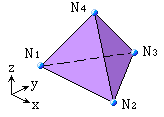 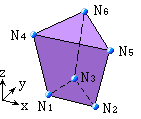 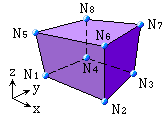 РАСПОЗНАВАЕМЫЕ СВЯЗИ В ПК MIDAS GTS NX
Связи:
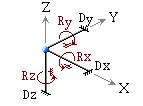 Ограничение перемещений узлов
Шарниры:
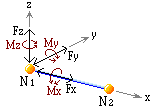 Снятие жесткости связи на концах стержня
Жесткие тела:
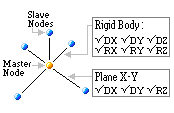 Пространственное абсолютно жесткое тело
РАСПОЗНАВАЕМЫЕ ТИПЫ СЕЧЕНИЙ ДЛЯ ЭЛЕМЕНТОВ В ПК MIDAS GTS NX
Стандартные типы сечений:
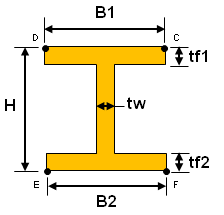 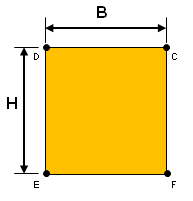 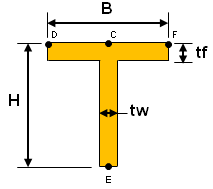 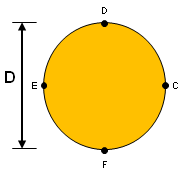 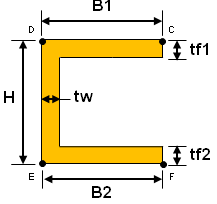 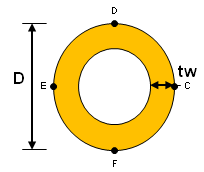 Брус
Тавр
Двутавр
Сплошной круг
Кольцо
Швеллер
Другие типы сечений:
Профили металлопроката (параметрические сечения, только ГОСТ )
Толщины пластин




Изотропные свойства материалов
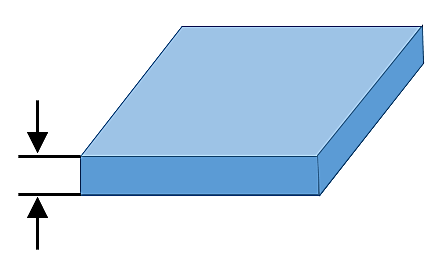 РАСПОЗНАВАЕМЫЕ НАГРУЗКИ В ПК MIDAS GTS NX
Узловые:
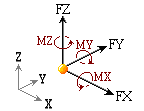 Узловые силы и моменты
Давление:
Равномерно распределенные нагрузки на всю длину стержня 

Трапециевидные нагрузки на стержень и группу стержней 

Равномерно распределенные нагрузки на пластины

Трапециевидные нагрузки на пластину и группу пластин
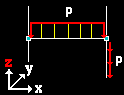 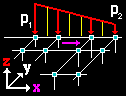 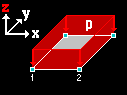 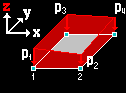 ПРИМЕР ПЕРЕНОСА МОДЕЛИ ИЗ ПК SCAD В ПК MIDAS GTS NX
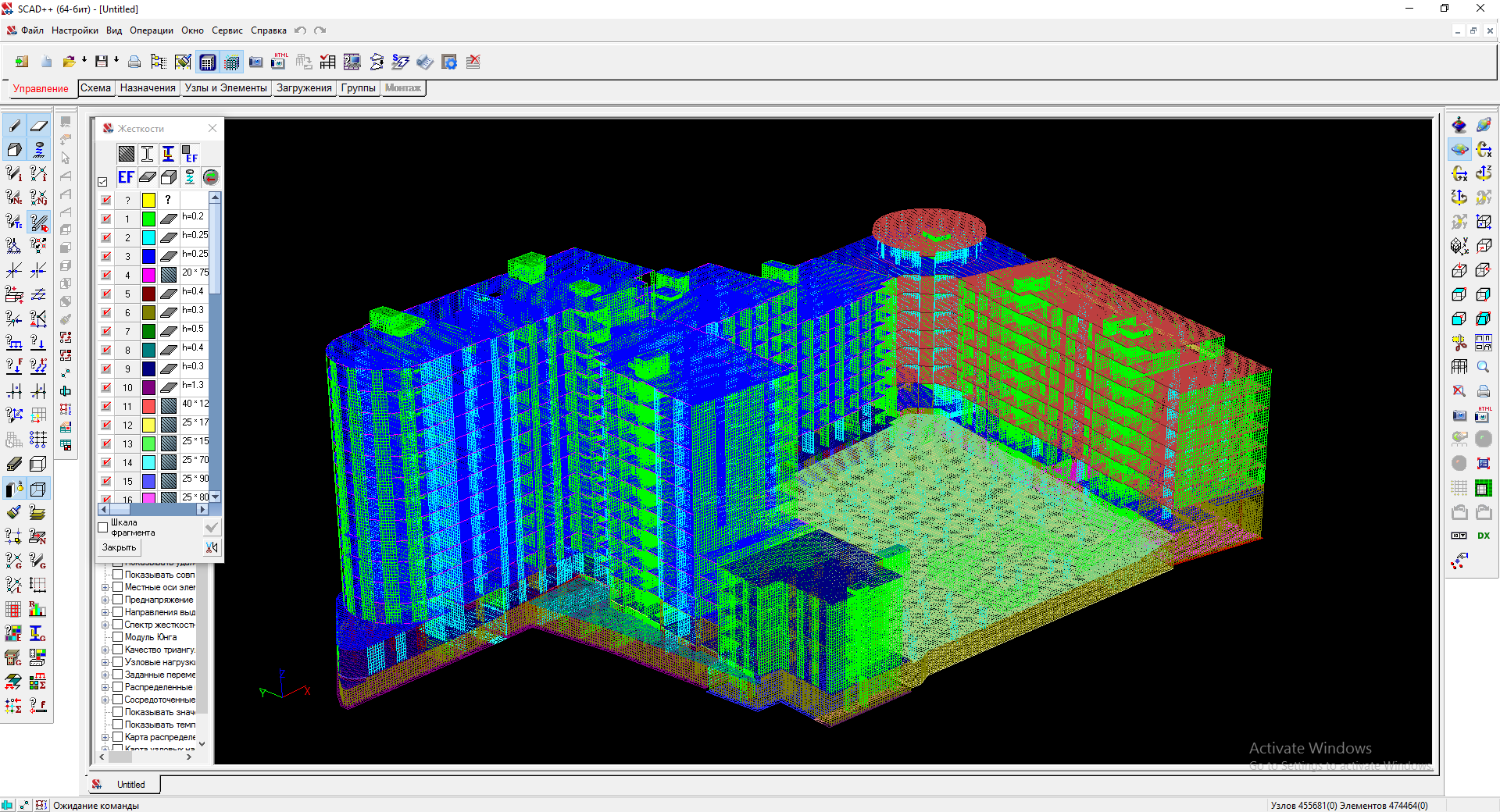 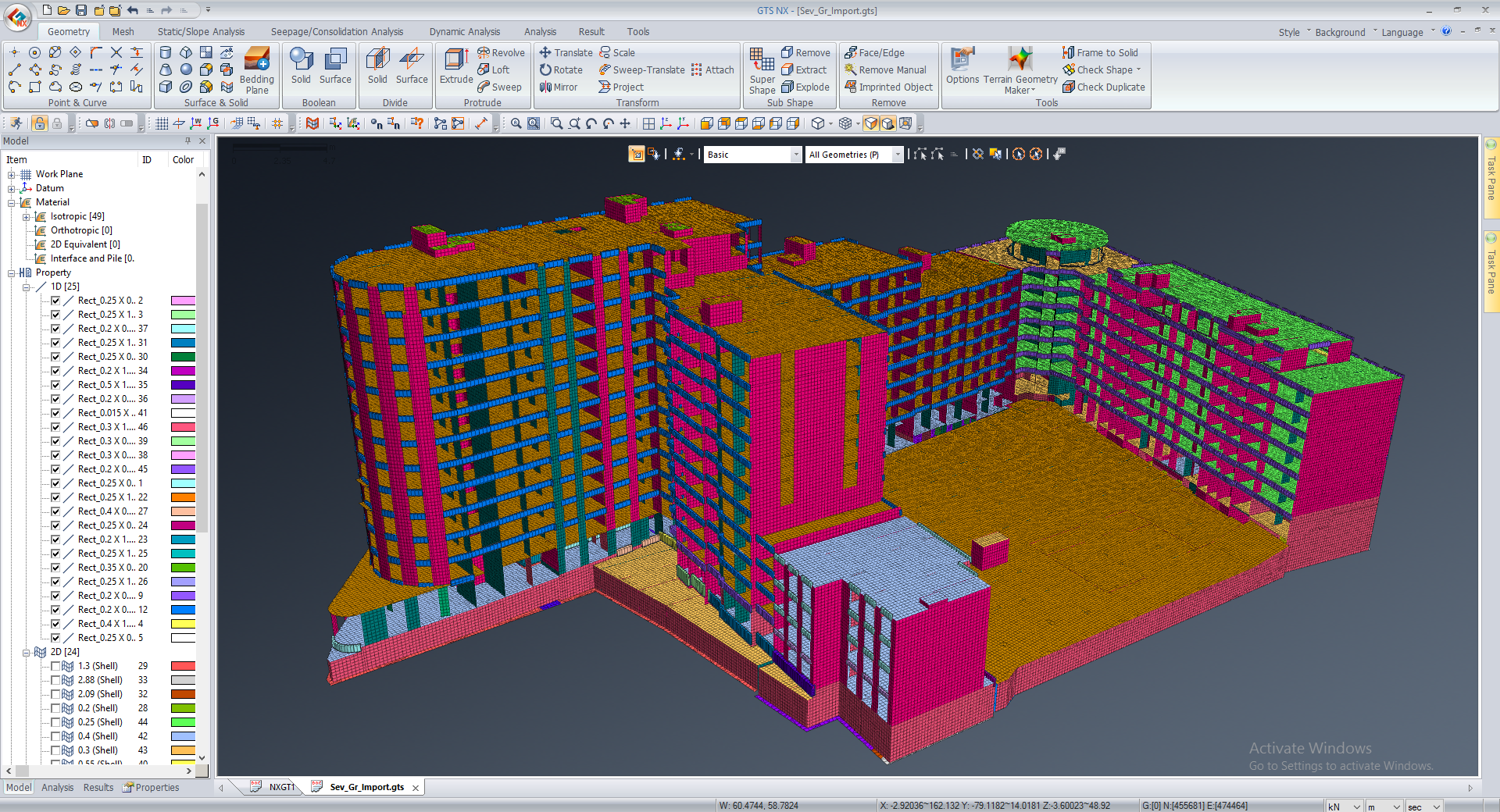 Пример экспорта модели
жилого комплекса
ПРИМЕР ПЕРЕНОСА МОДЕЛИ ИЗ ПК SCAD В ПК MIDAS GTS NX
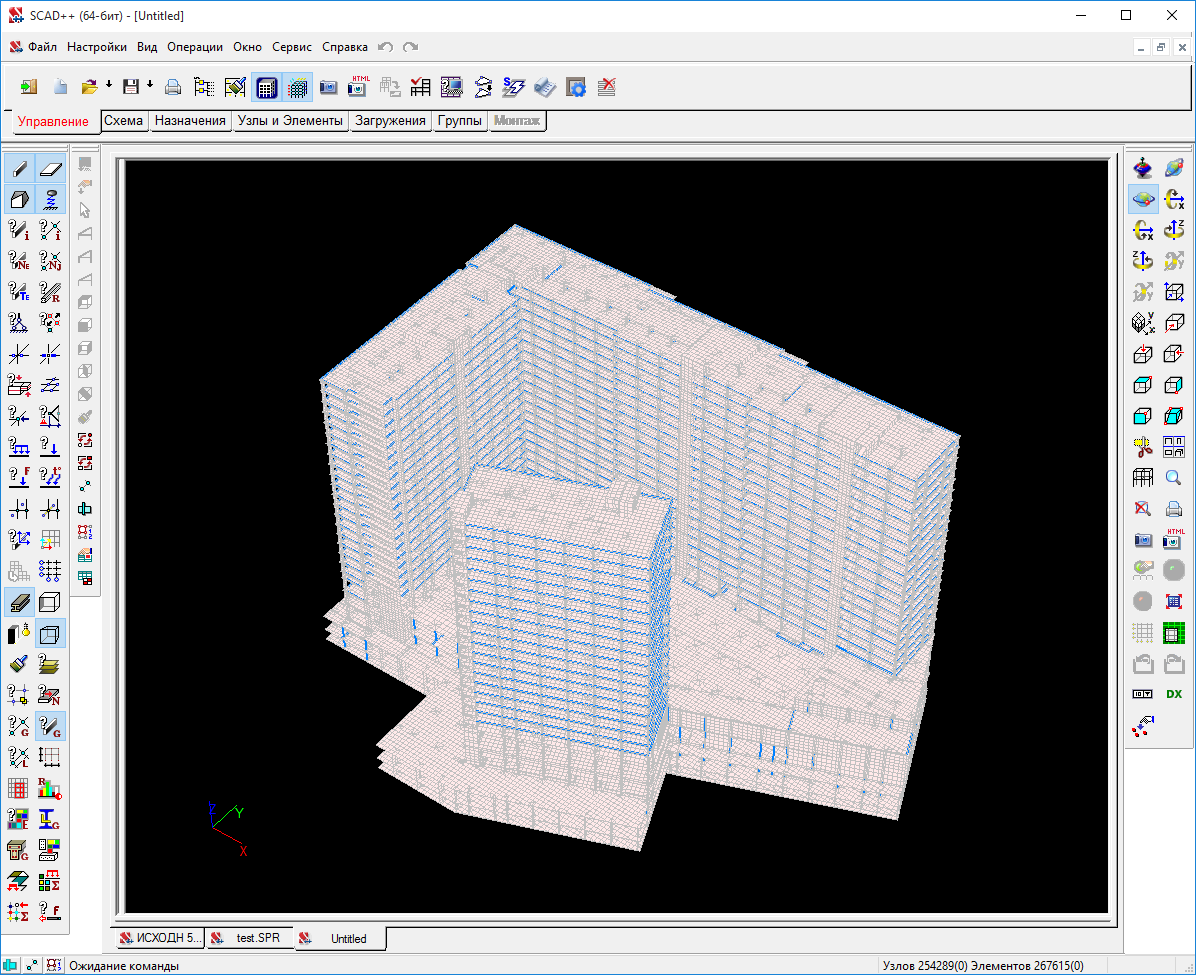 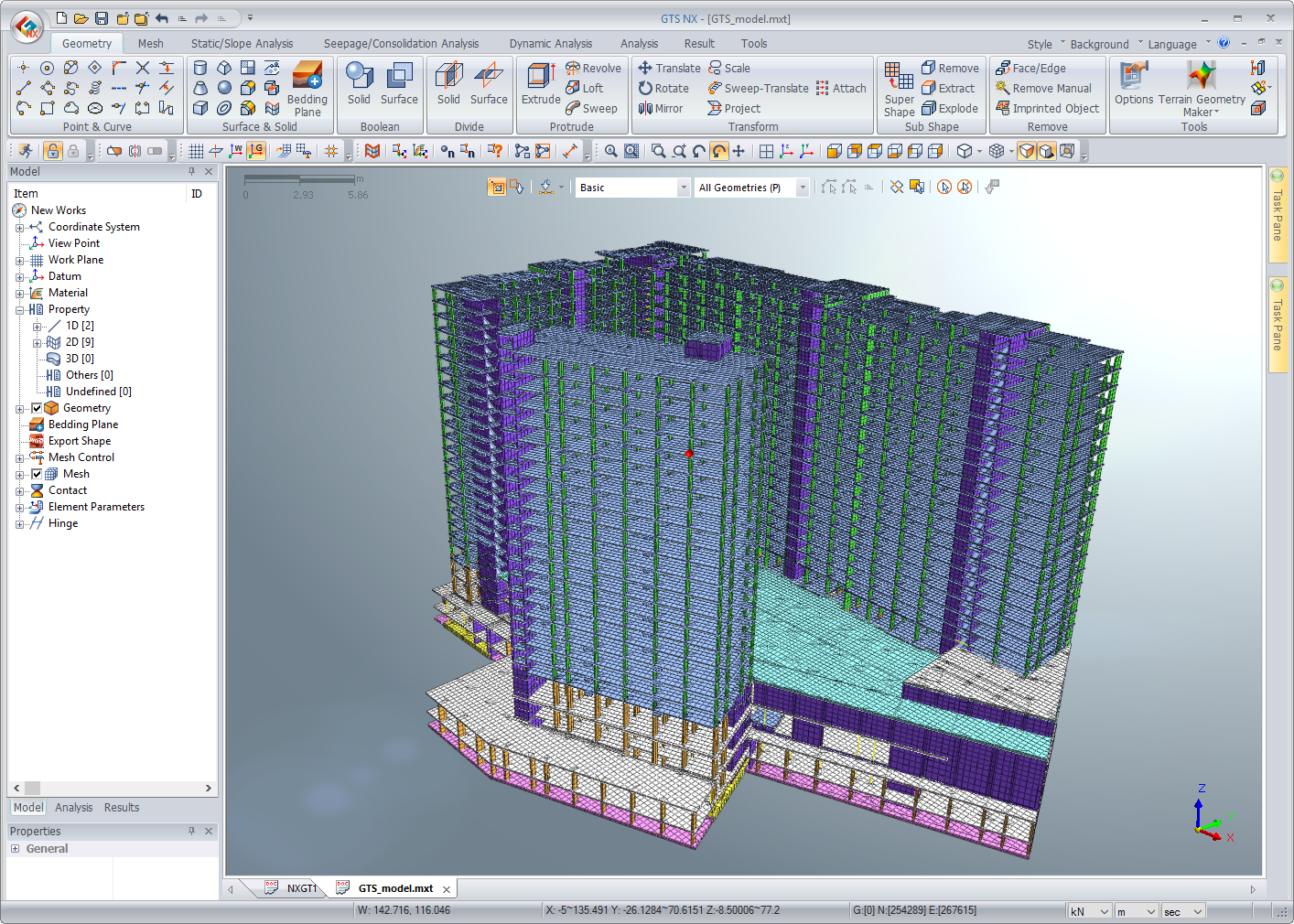 Пример экспорта модели 
жилого комплекса
ПЕРЕДАЧА РЕЗУЛЬТАТОВ РАСЧЕТА ИЗ ПК MIDAS GTS NX
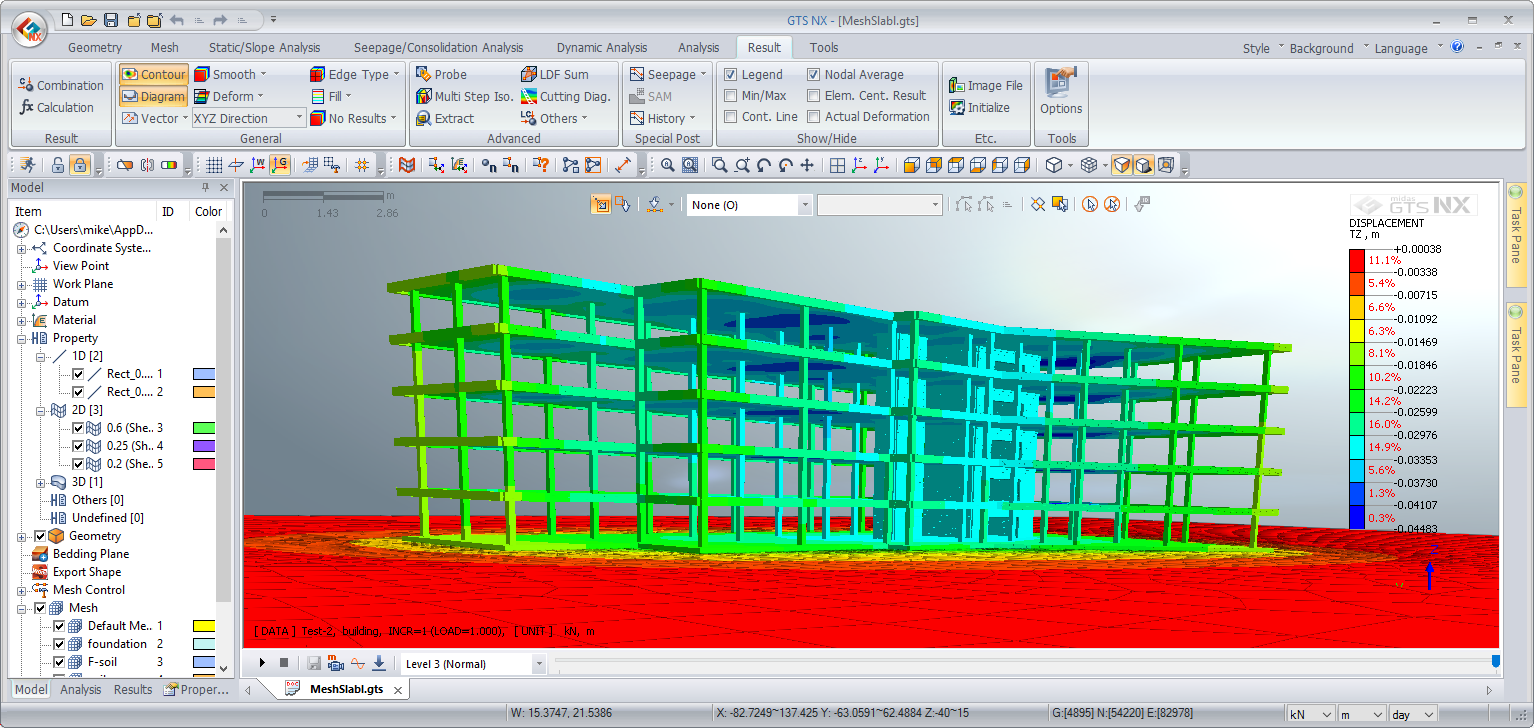 Коэффициенты
постели С1 распределенные по элементам фундамента конструкции
Нагрузка в виде заданных смещений узлов только  фундамента конструкции
Одноузловые связи распределенные по узлам фундамента конструкции
Нагрузка в виде заданных смещений всех узлов конструкции
ПЕРЕДАЧА РЕЗУЛЬТАТОВ РАСЧЕТА ИЗ ПК MIDAS GTS NX
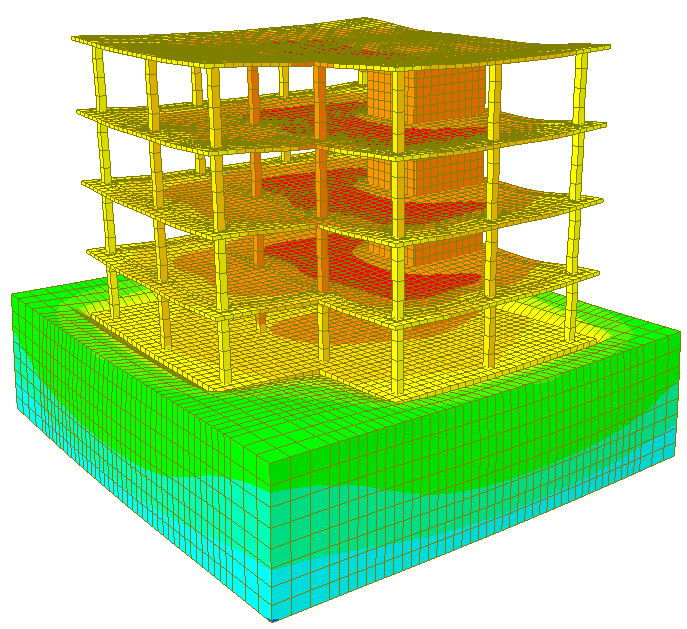 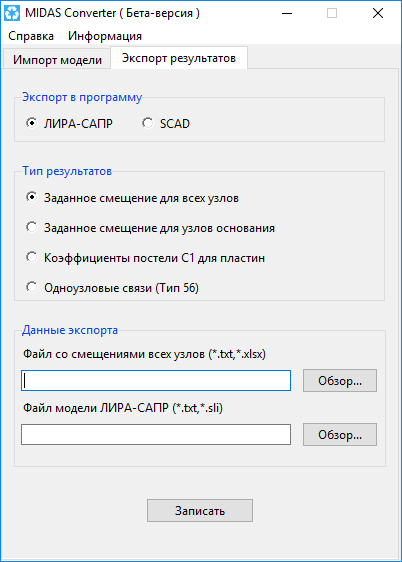 По результатам расчета определяются координаты перемещений всех узлов сооружения (x, y, z, rx, ry, rz)
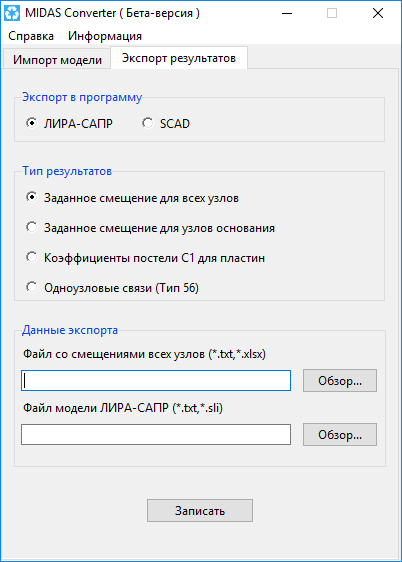 Результаты расчета в 
ПК midas GTS NX
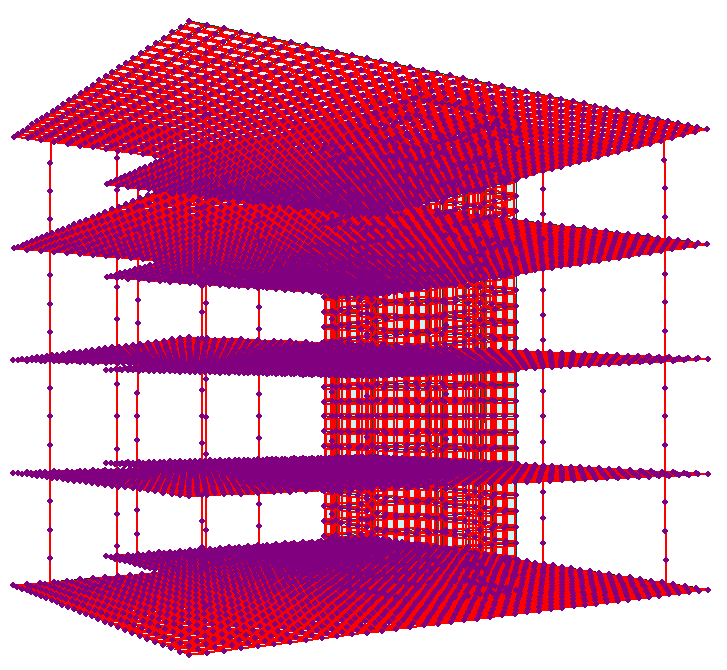 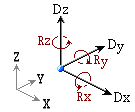 В ПК SCAD автоматически задаются заданные смещения для всех узлов модели (Dx,Dy,Dz,Rx,Rz,Ry,Rz). Остальные нагрузки удаляются
ПЕРЕДАЧА РЕЗУЛЬТАТОВ РАСЧЕТА ИЗ ПК MIDAS GTS NX
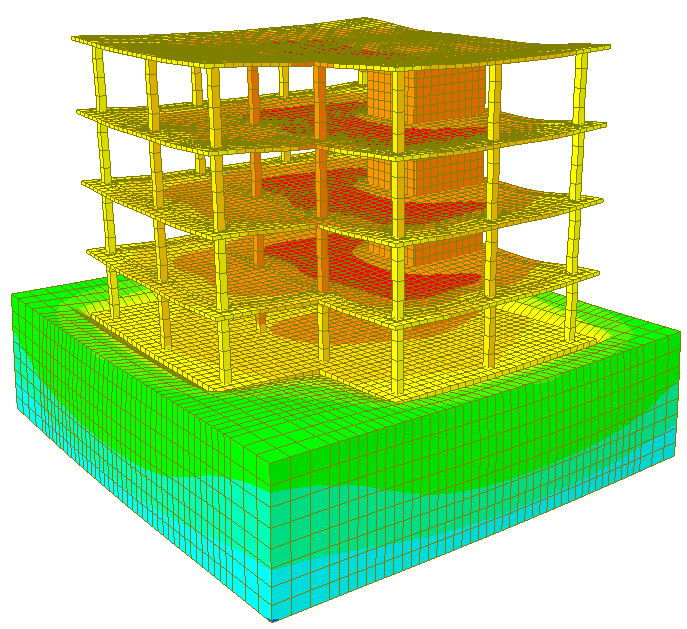 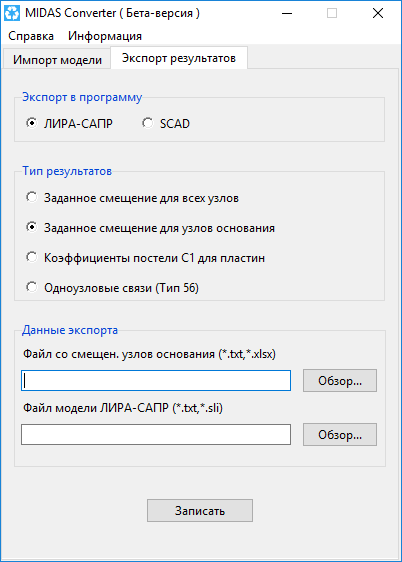 По результатам расчета определяются координаты перемещений узлов только фундамента сооружения 
(x, y, z, rx, ry, rz)
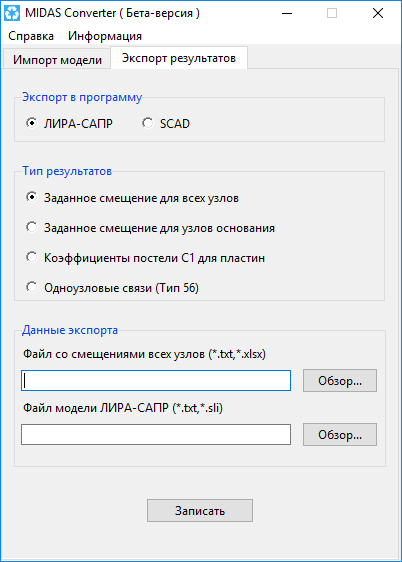 Результаты расчета в 
ПК midas GTS NX
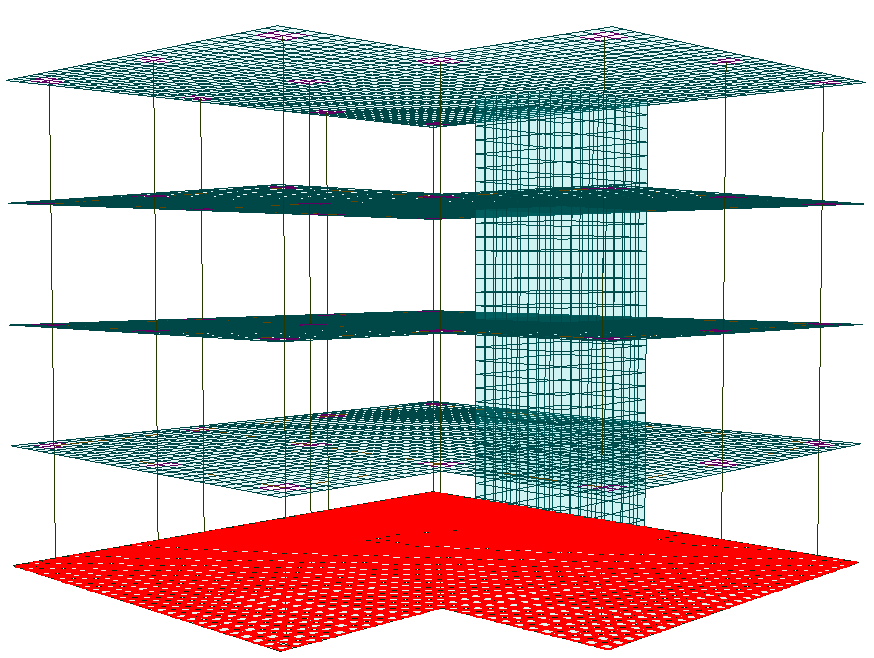 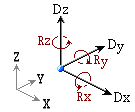 В ПК SCAD автоматически задаются заданные смещения для узлов фундамента. Остальные нагрузки остаются
ПЕРЕДАЧА РЕЗУЛЬТАТОВ РАСЧЕТА ИЗ ПК MIDAS GTS NX
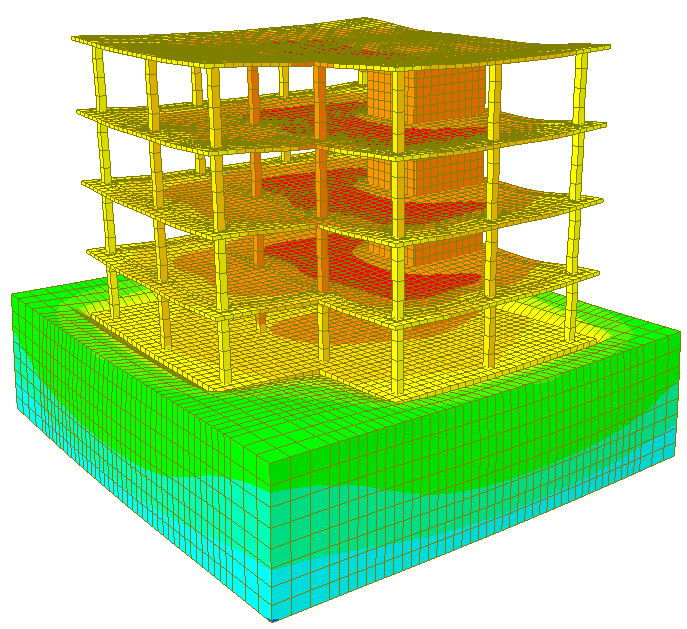 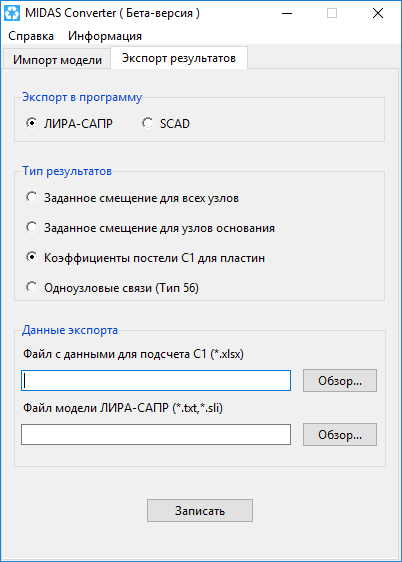 По результатам расчета определяются давление в грунте под фундаментом сооружения и перемещения узлов
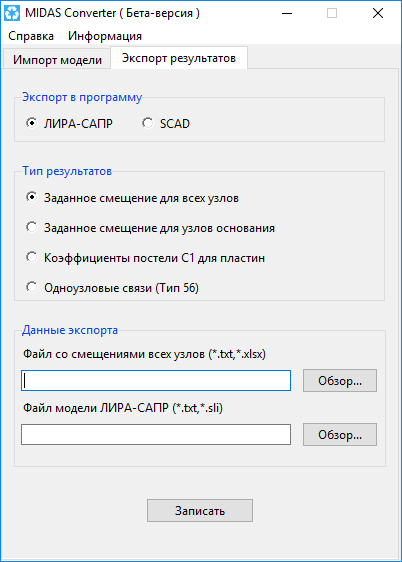 Результаты расчета в 
ПК midas GTS NX
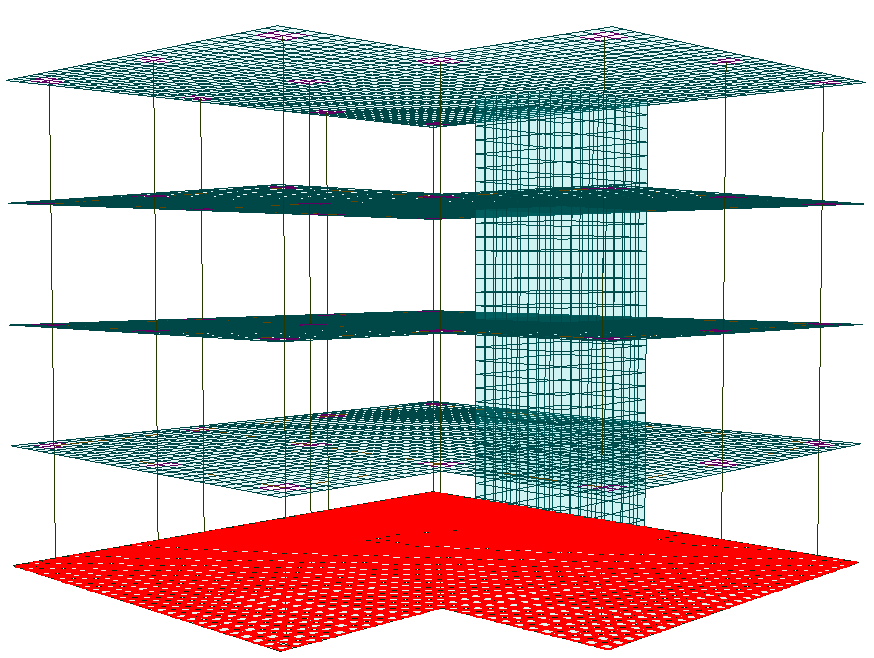 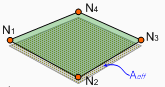 В ПК SCAD автоматически задаются коэффициенты постели С1 распределенные по пластинам модели фундамента
ПЕРЕДАЧА РЕЗУЛЬТАТОВ РАСЧЕТА ИЗ ПК MIDAS GTS NX
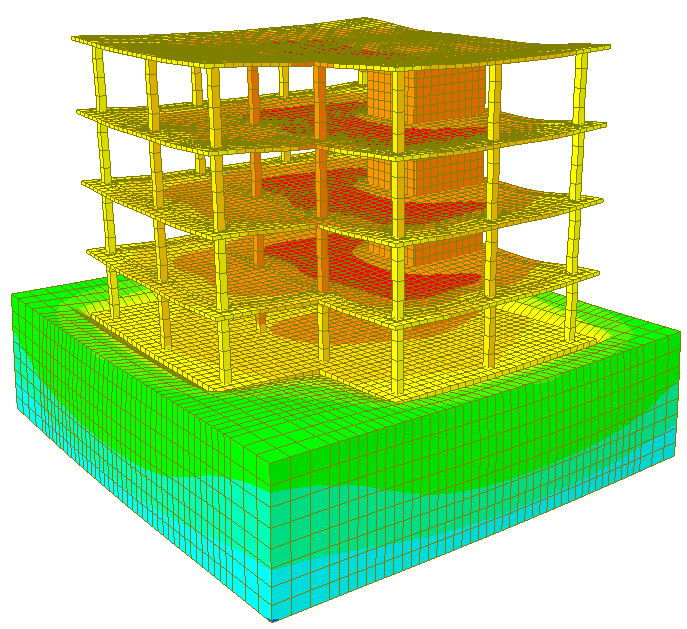 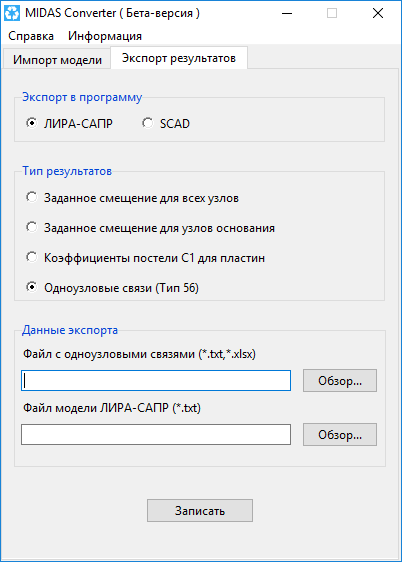 По результатам расчета определяются реакции и перемещения в узлах фундамента сооружения
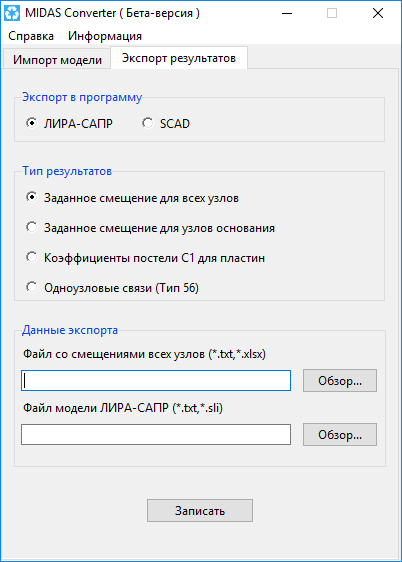 Результаты расчета в 
ПК midas GTS NX
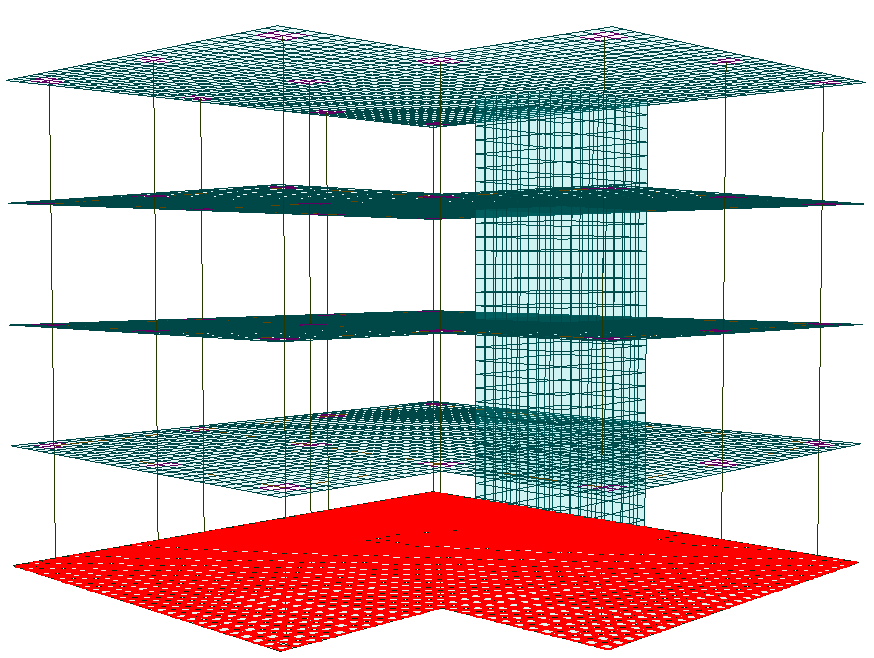 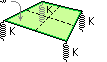 В ПК SCAD автоматически задаются
упругие связи (Kx,Ky,Kz) 
узлам фундамента
ПЕРЕДАЧА РЕЗУЛЬТАТОВ РАСЧЕТА ИЗ ПК MIDAS GTS NX
Из midas GTS NX выводятся данные результатов расчета и сохраняются в файле формата Excel
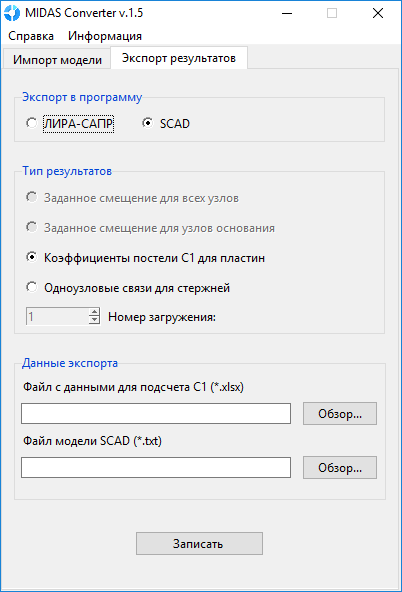 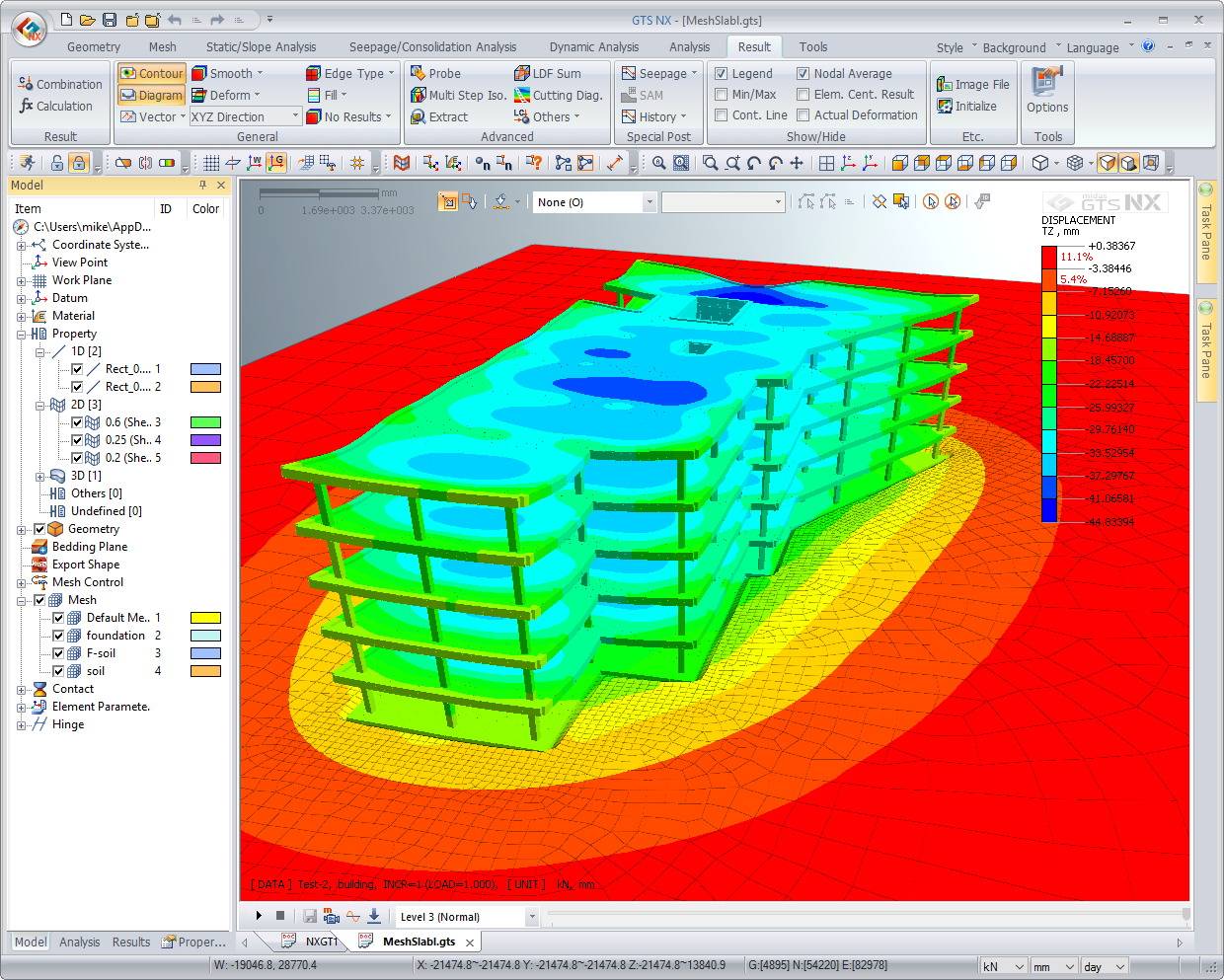 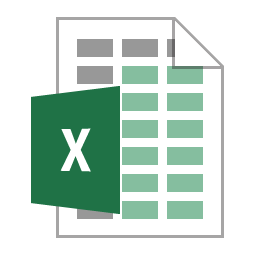 Через интерфейс MIDAS Converter данные результатов из Excel файла записываются в текстовый файл расчетной модели ПК SCAD
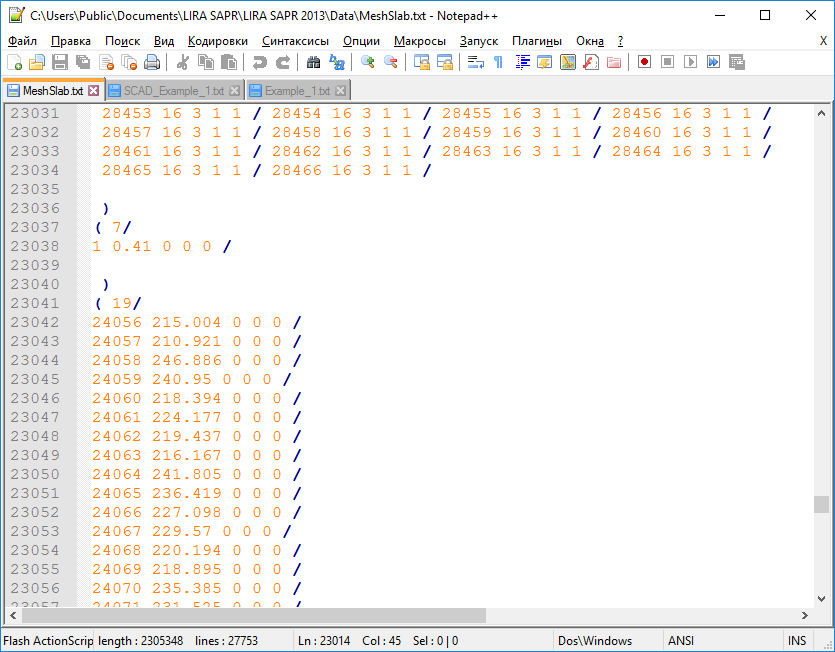 Пример практического применения взаимосвязи SCAD и midas GTS NX
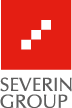 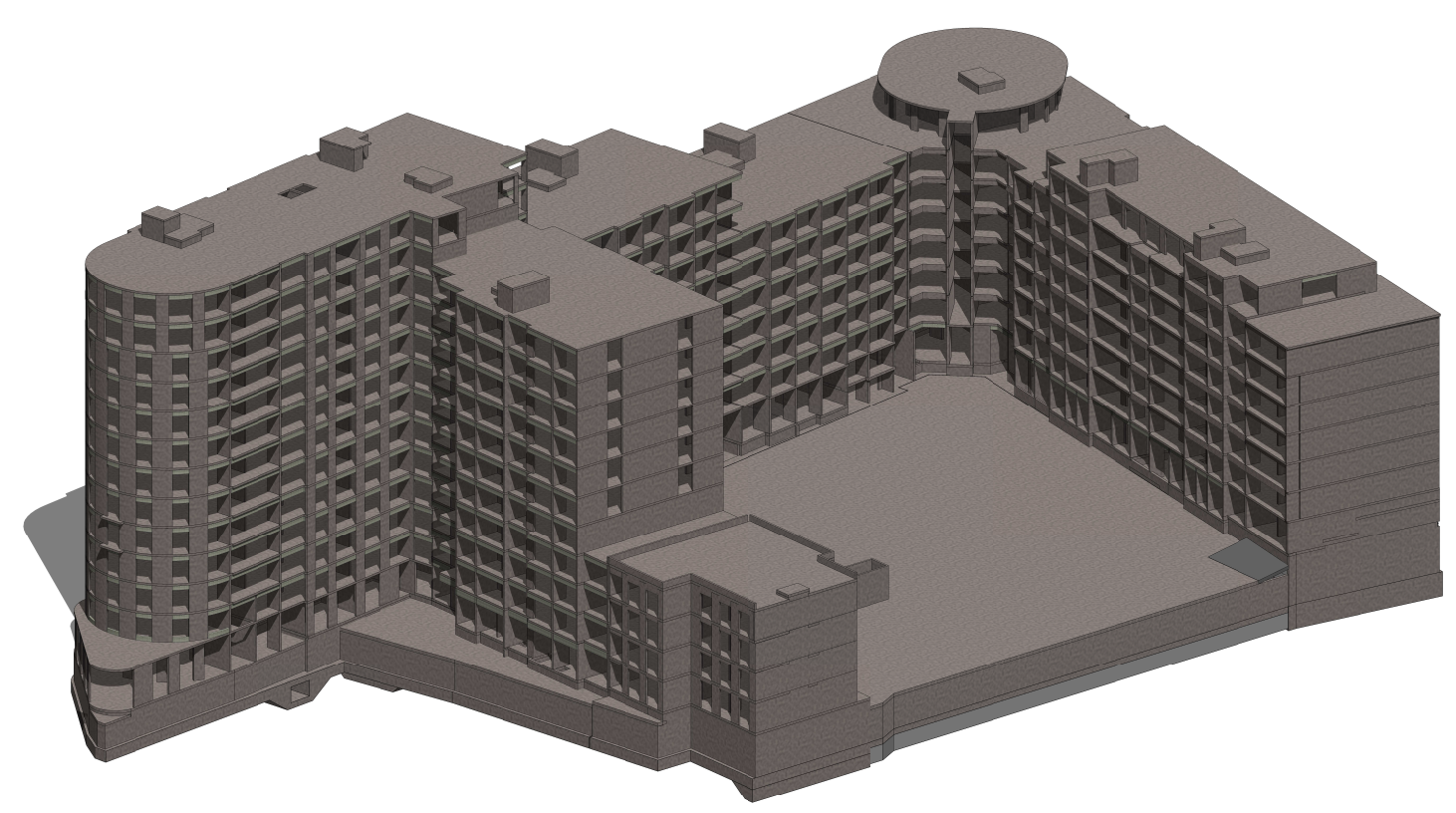 Многоэтажный жилой комплекс с подземной автостоянкой (г. Москва ЦАО)
Пример практического применения взаимосвязи SCAD и midas GTS NX
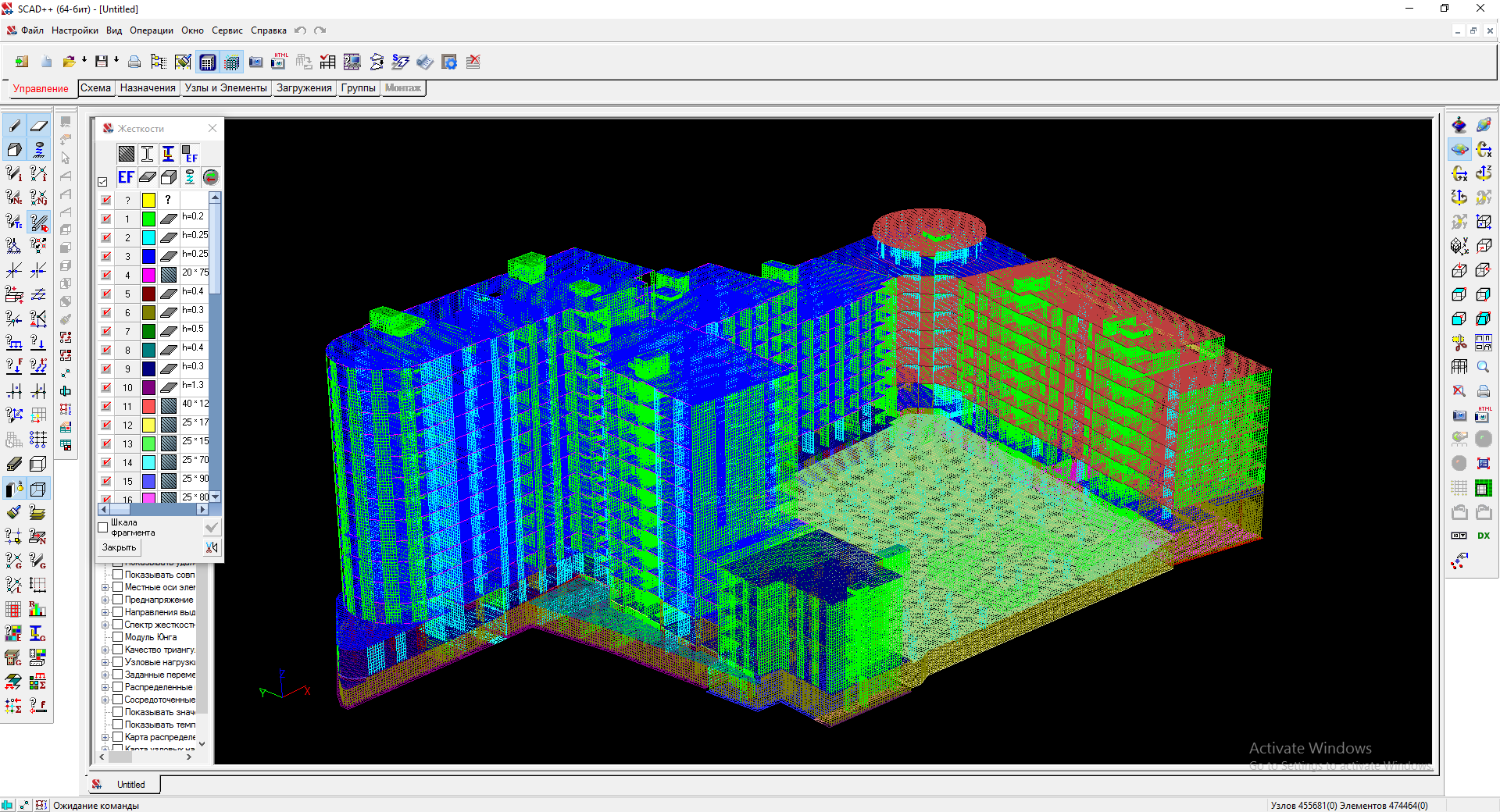 Расчетная модель в ПК SCAD (узлов - 455681, элементов - 474464)
Пример практического применения взаимосвязи SCAD и midas GTS NX
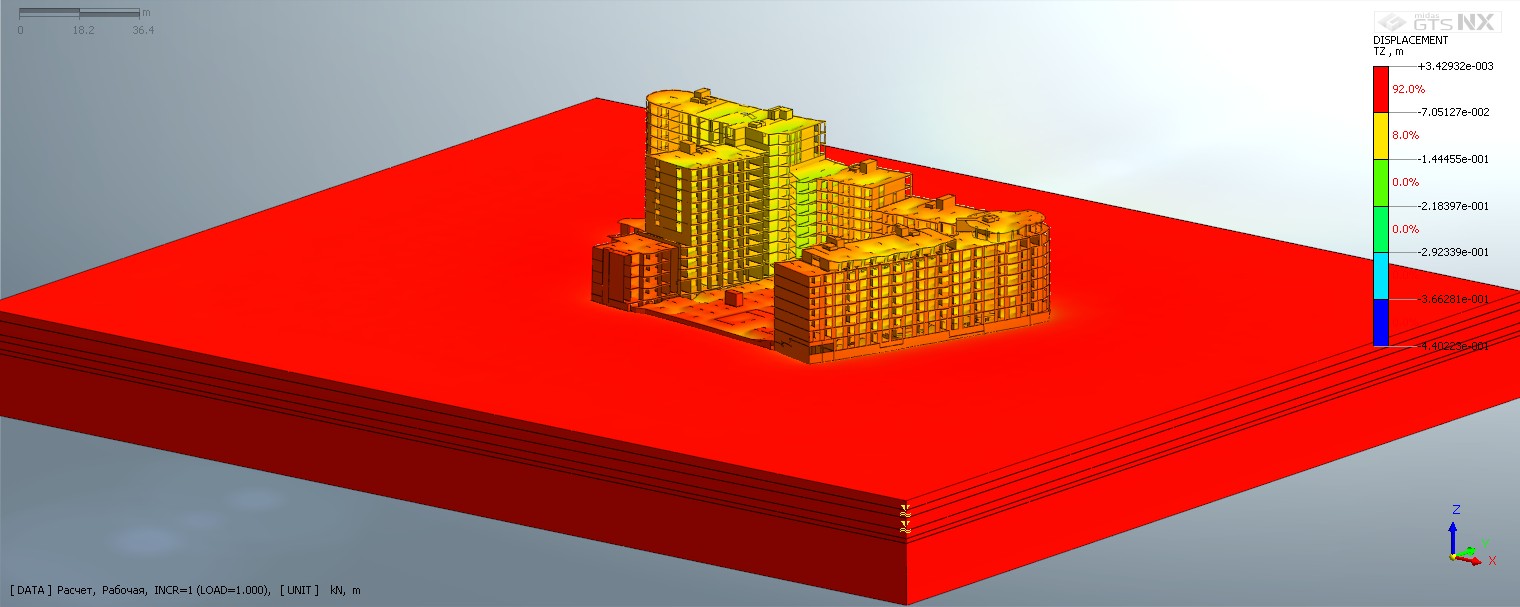 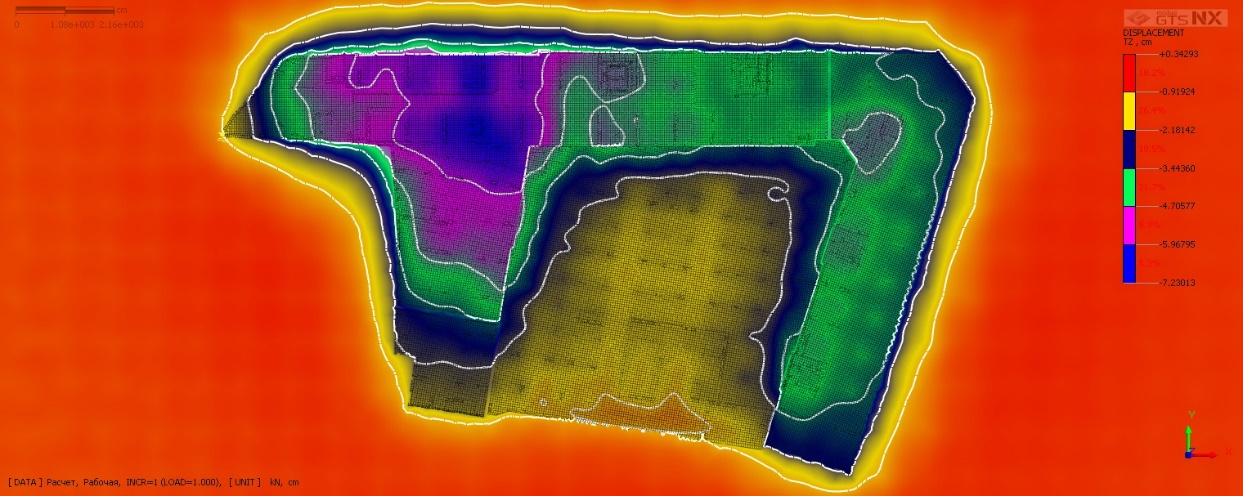 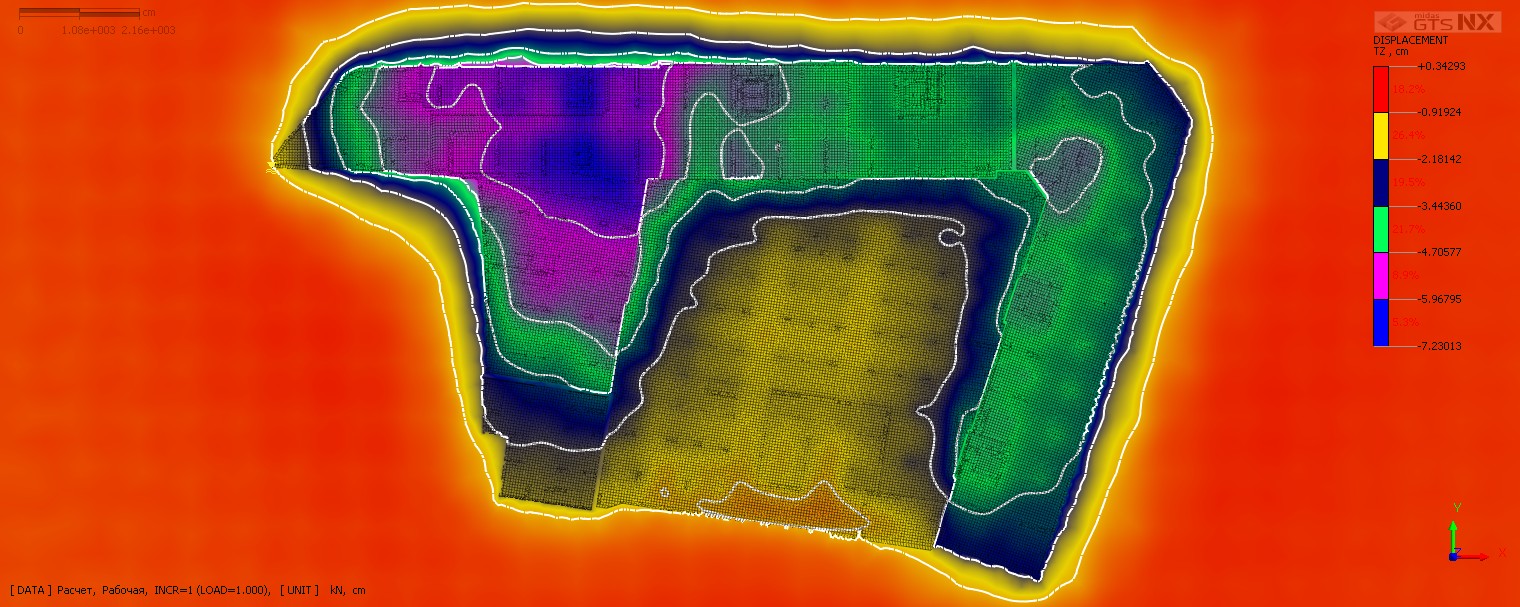 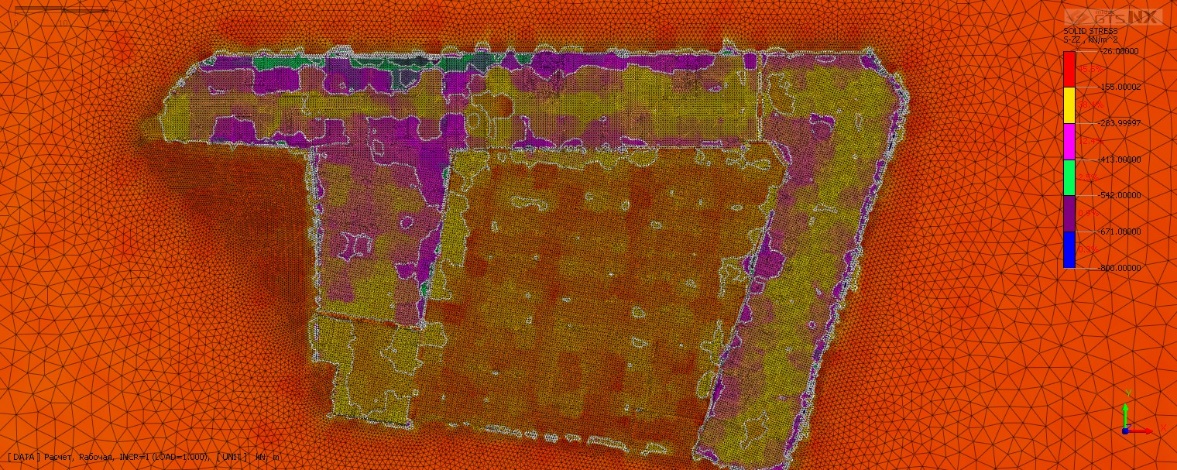 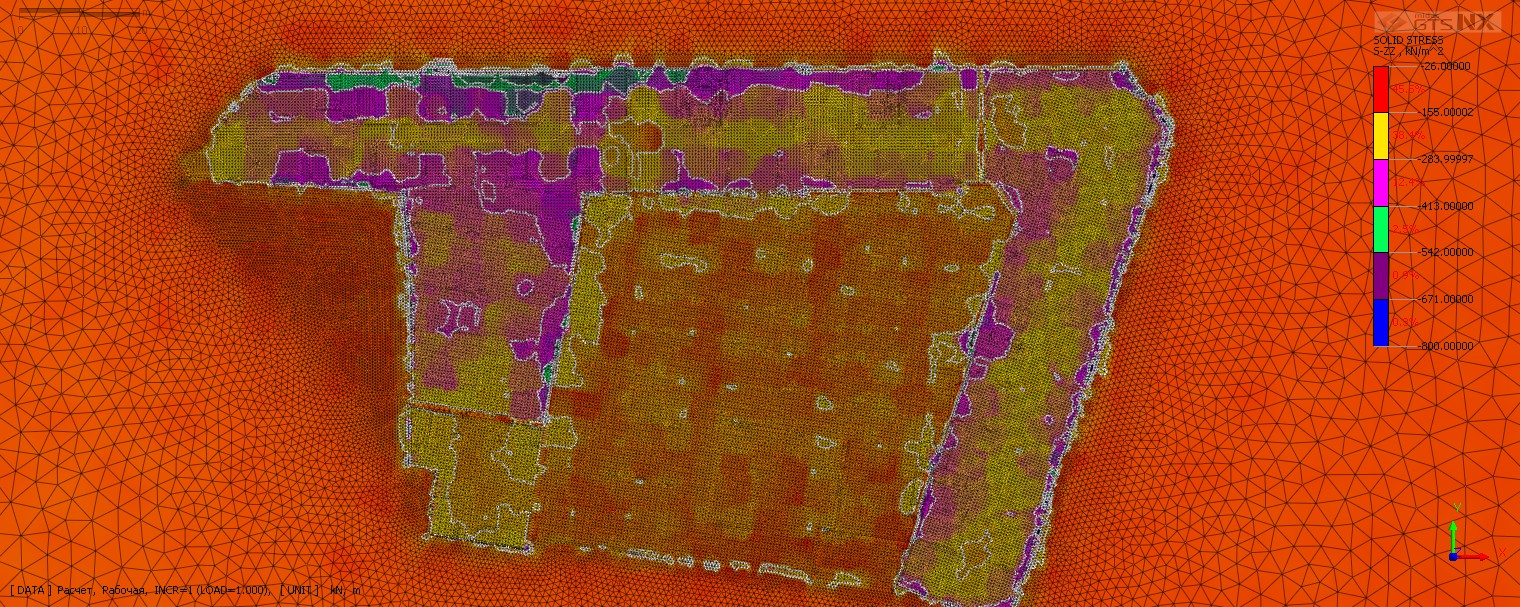 Модель «сооружение-основание» в midas GTS NX, перемещения и вертикальные напряжения под фундаментной плитой
Пример практического применения взаимосвязи SCAD и midas GTS NX
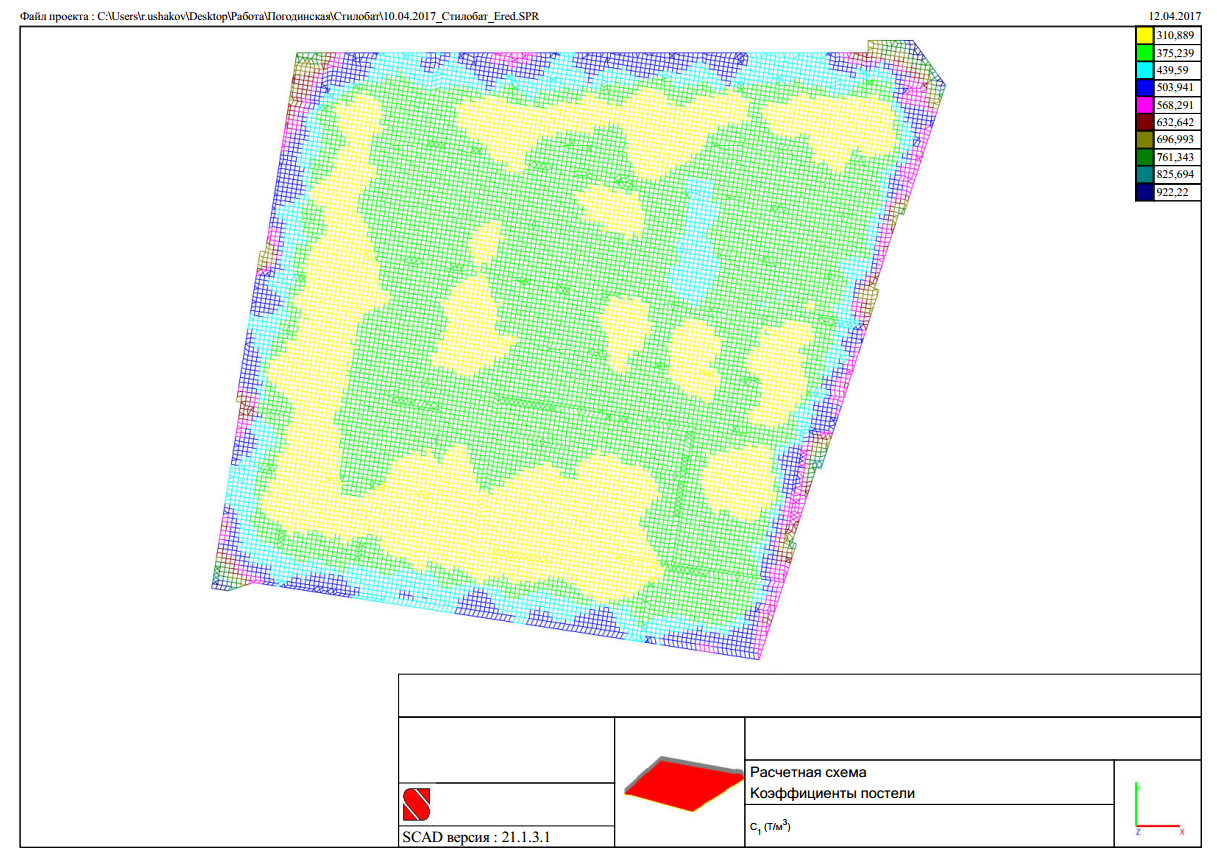 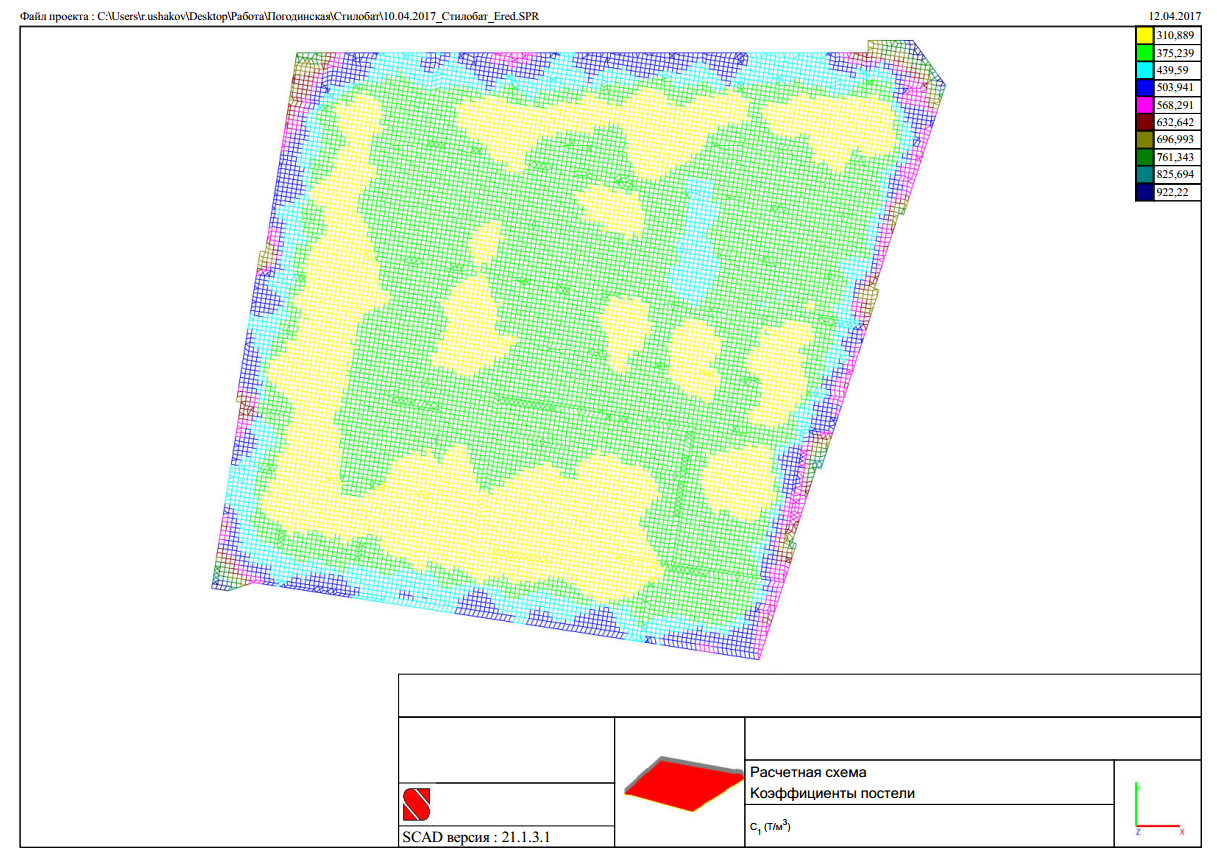 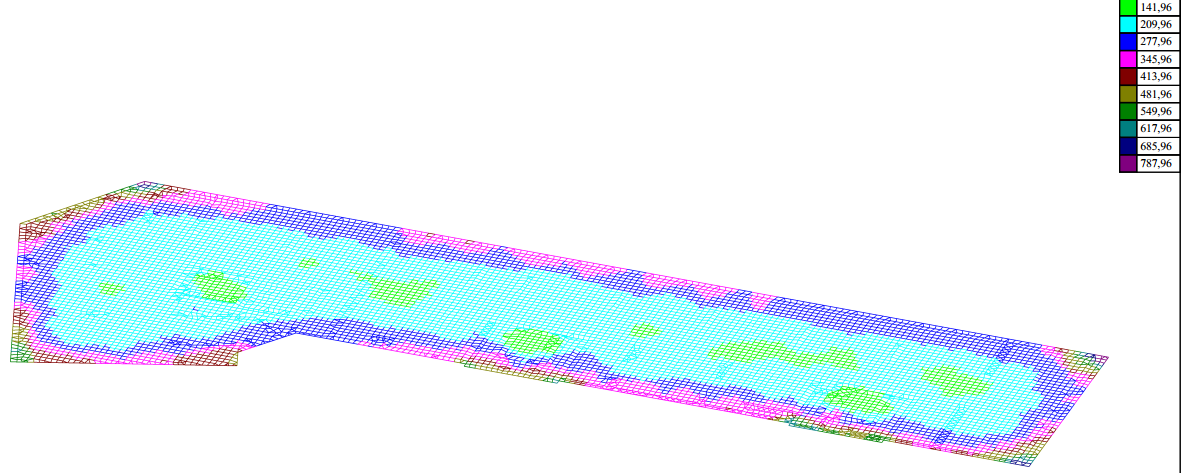 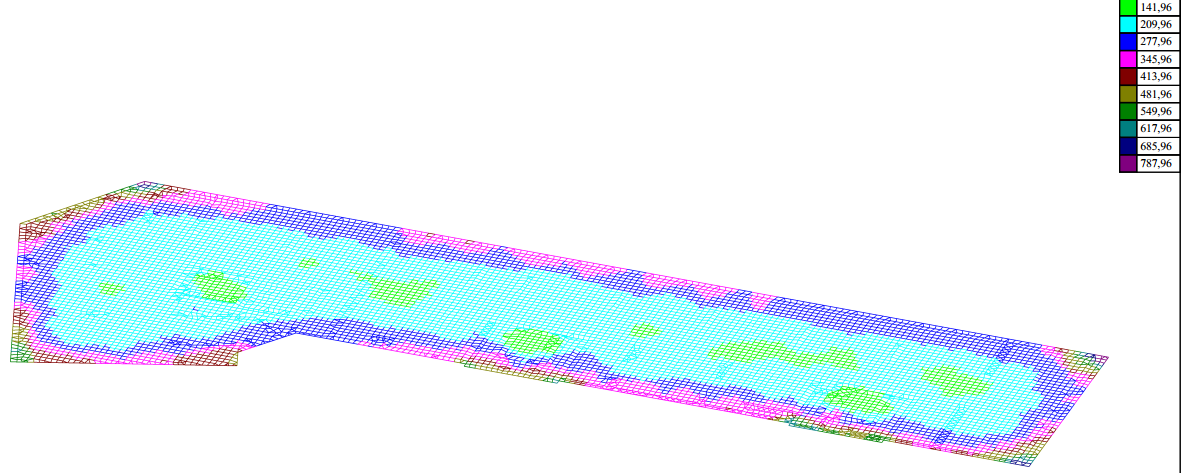 Отображение перенесенных коэффициентов постели С1 в элементах фундаментной плиты в ПК SCAD
Пример практического применения взаимосвязи между SCAD и midas GTS NX
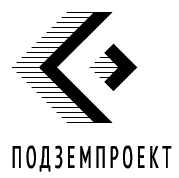 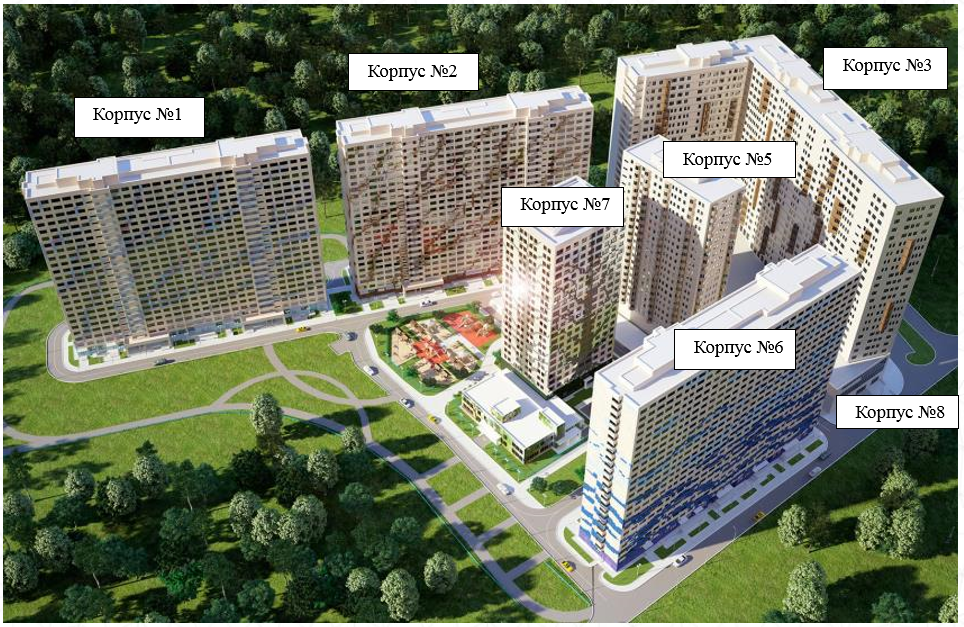 Многоэтажный жилой комплекс со встроенно-пристроенным подземным паркингом.ЖК «БЕЛЫЕ РОСЫ»
По адресу: г.Котельники, Новорязанское шоссе, 19 км.
Пример практического применения взаимосвязи SCAD и midas GTS NX
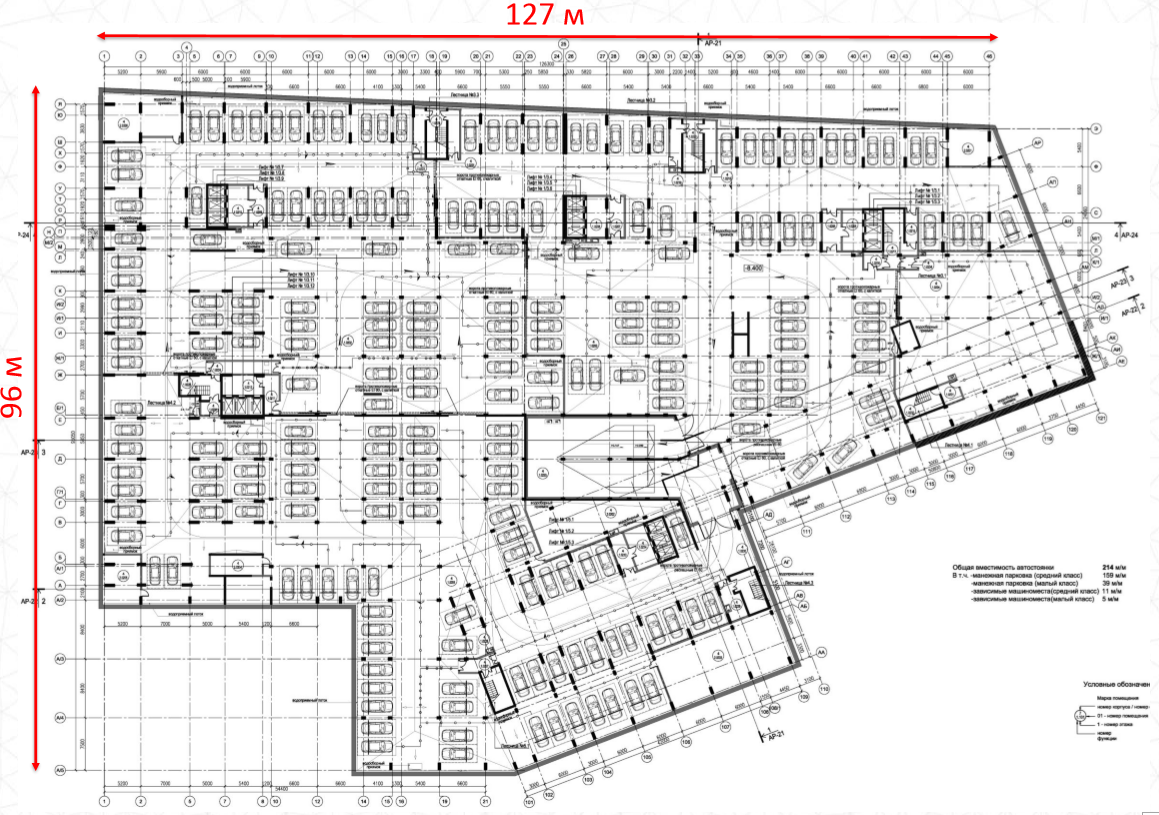 План 2-го этажа ЖК (корпуса 3, 4, 5, 8)
Пример практического применения взаимосвязи SCAD и midas GTS NX
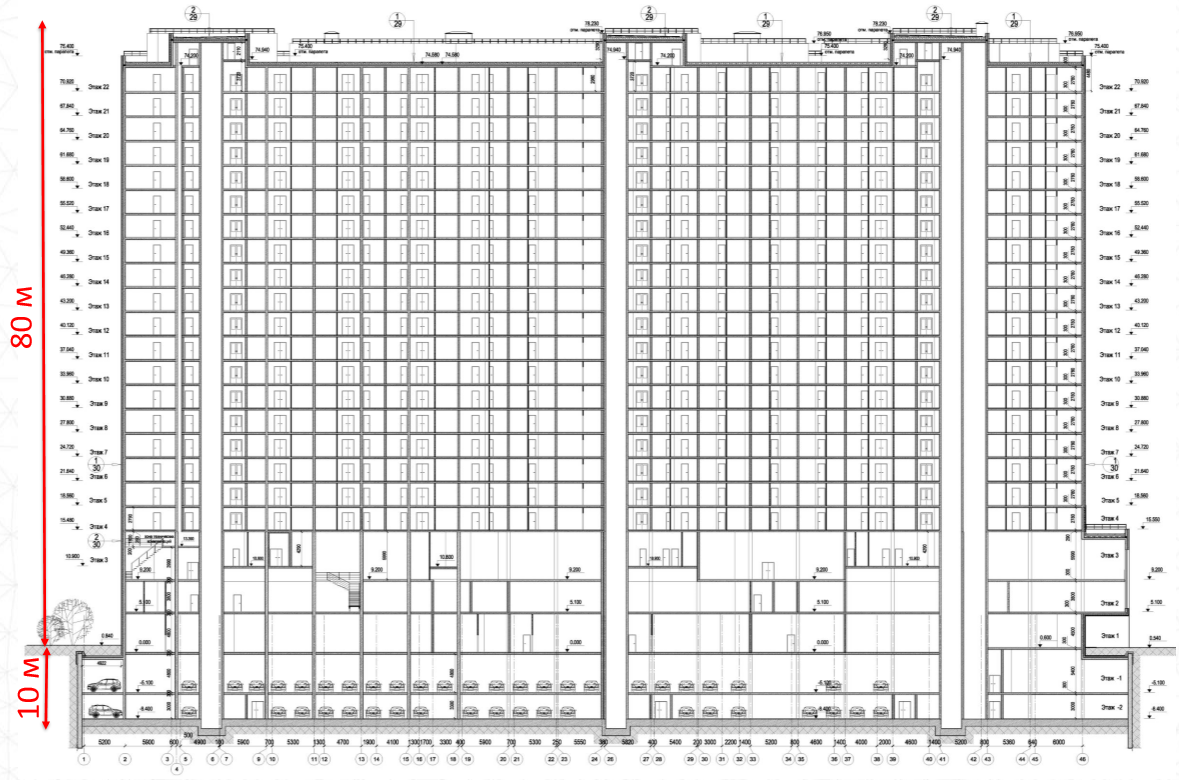 Разрез по корпусу 3
Пример практического применения взаимосвязи SCAD и midas GTS NX
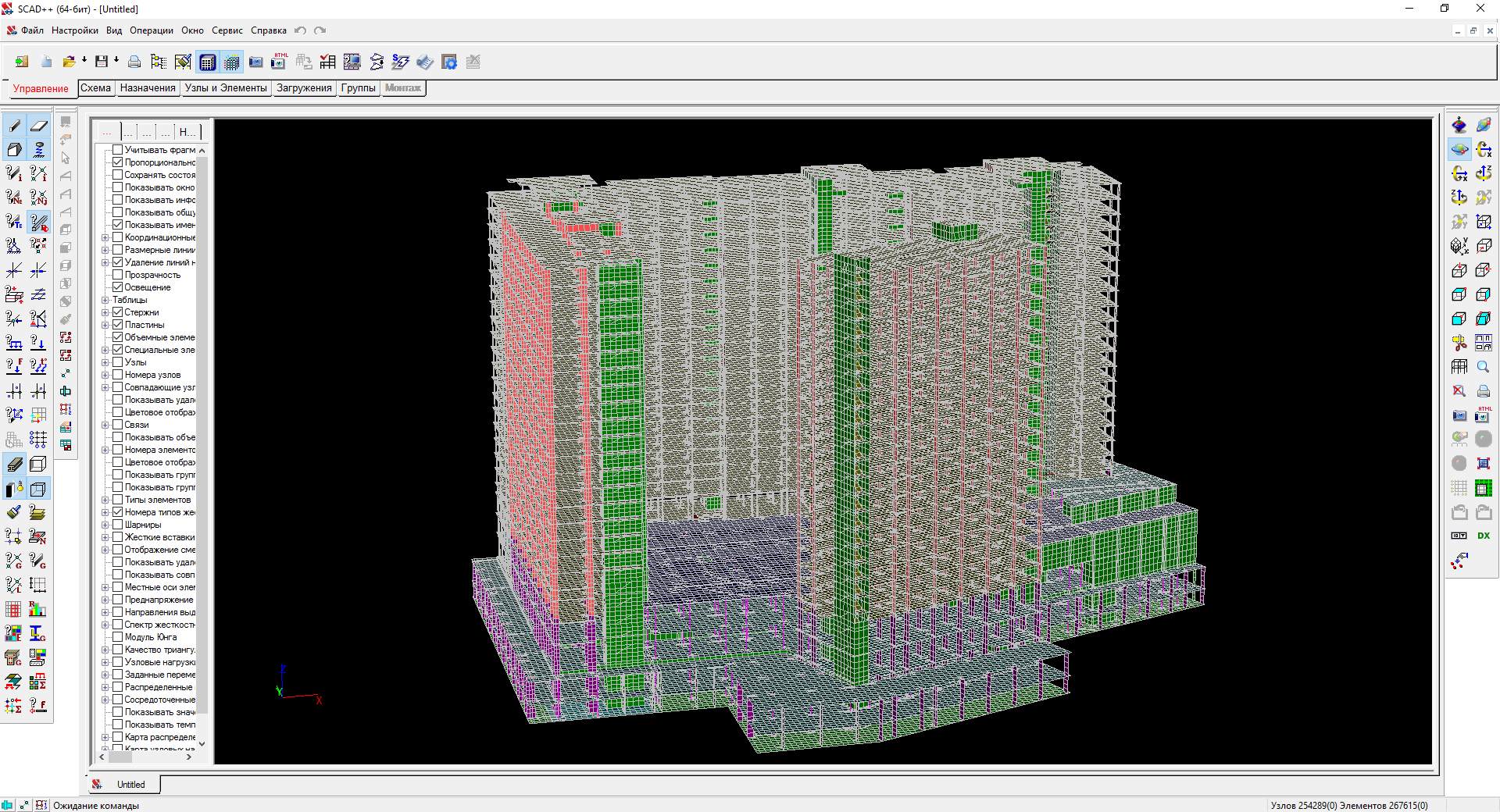 Расчетная модель в ПК SCAD (узлов - 254289, элементов - 267615)
Пример практического применения взаимосвязи SCAD и midas GTS NX
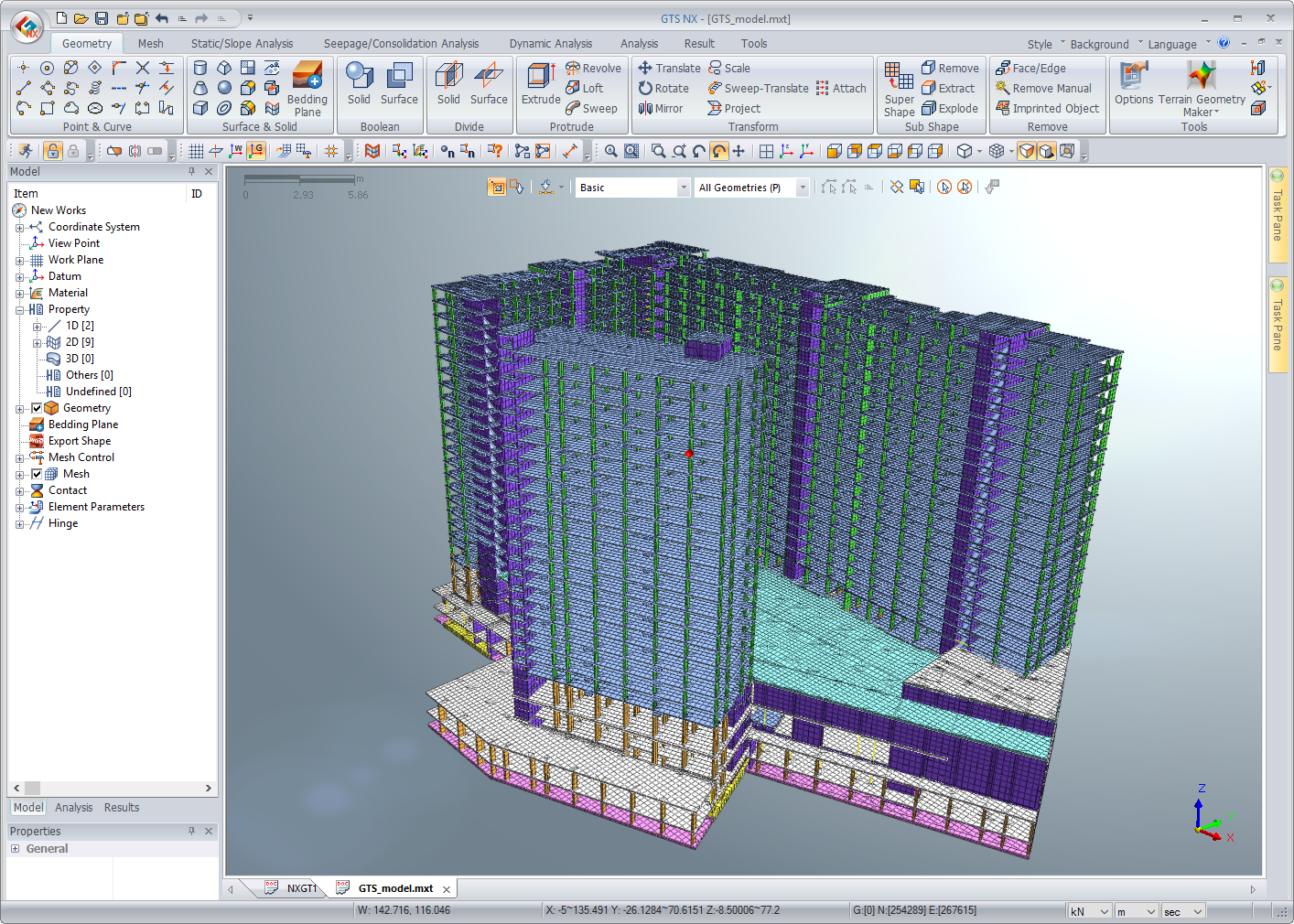 Расчетная модель в ПК midas GTS NX
Пример практического применения взаимосвязи SCAD и midas GTS NX
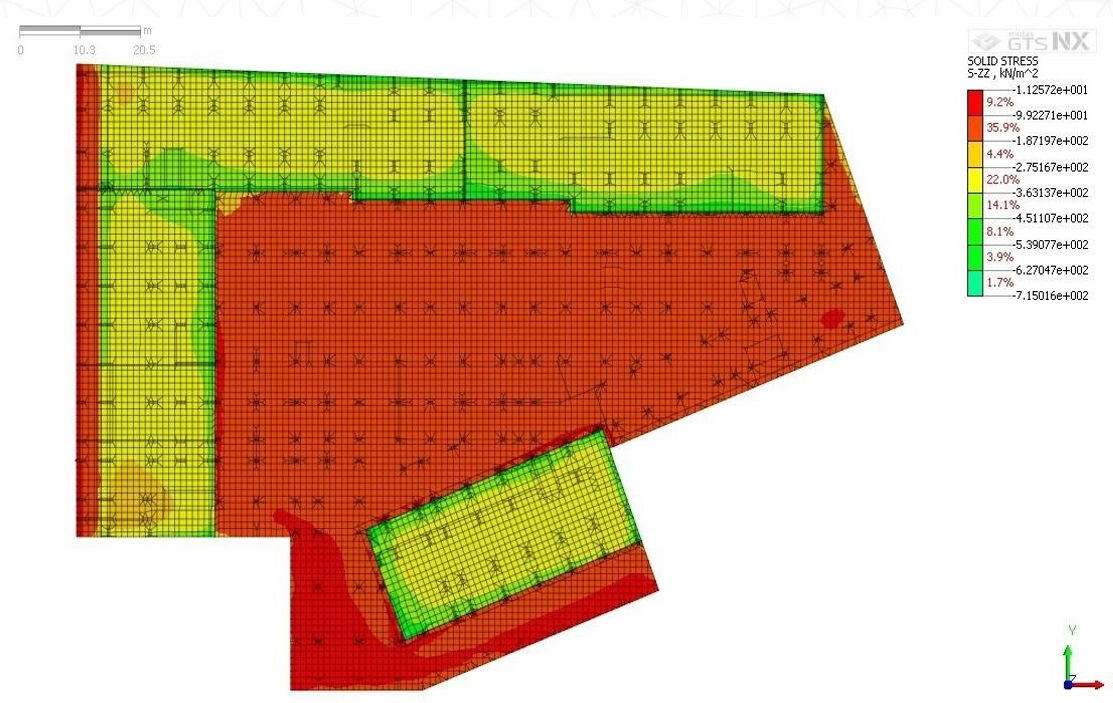 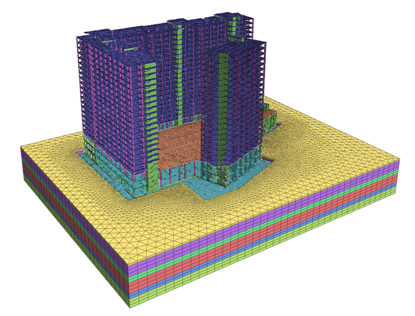 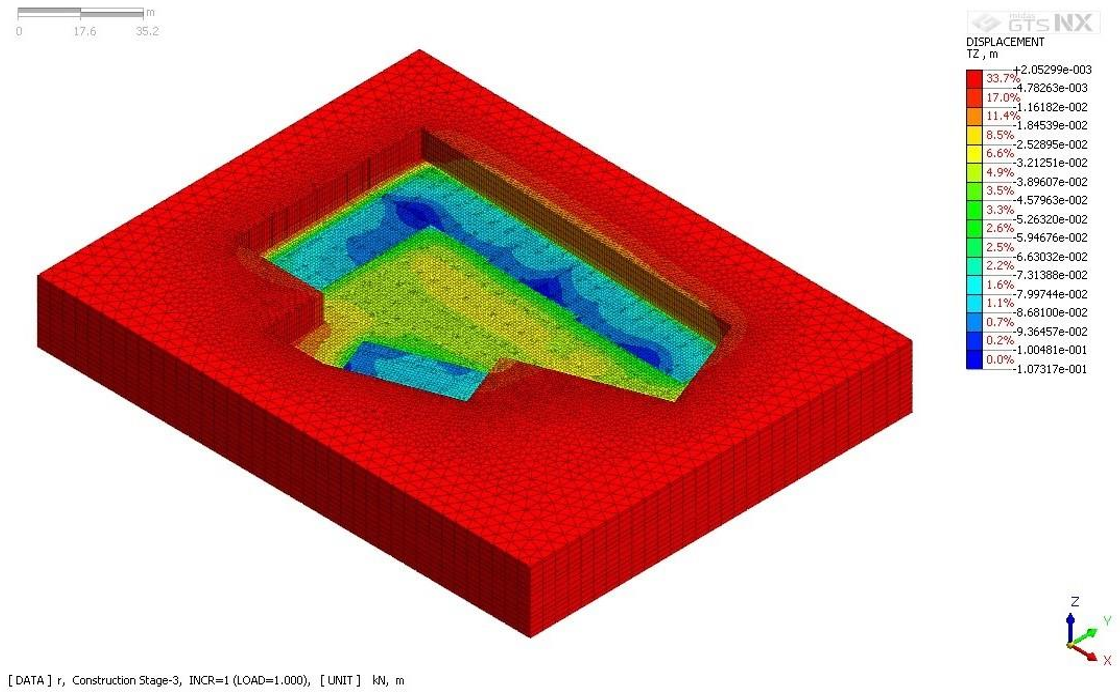 Модель «сооружение-основание» в midas GTS NX, перемещения и вертикальные напряжения под фундаментной плитой
Пример практического применения взаимосвязи SCAD и midas GTS NX
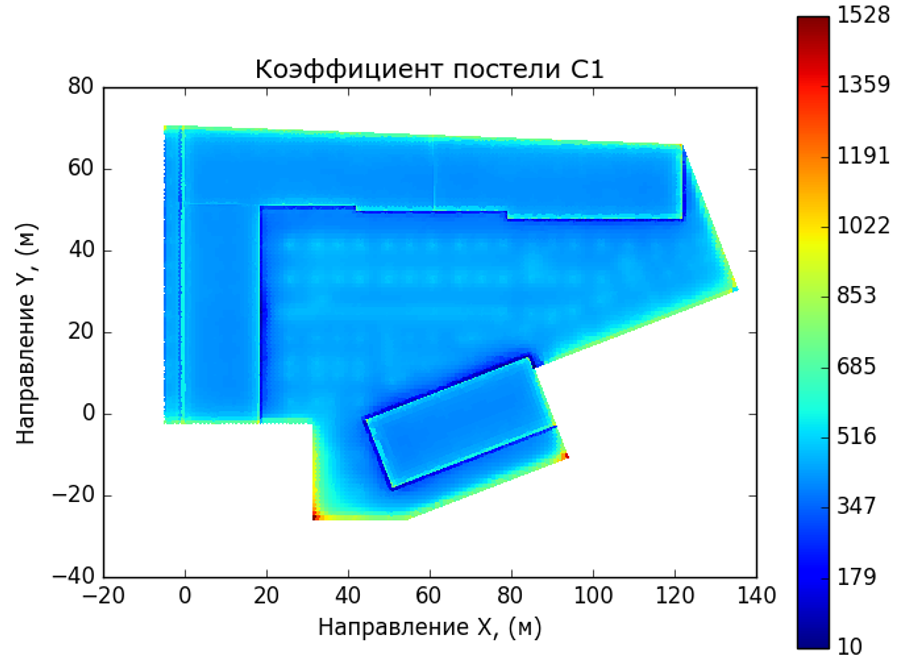 Пример практического применения взаимосвязи SCAD и midas GTS NX
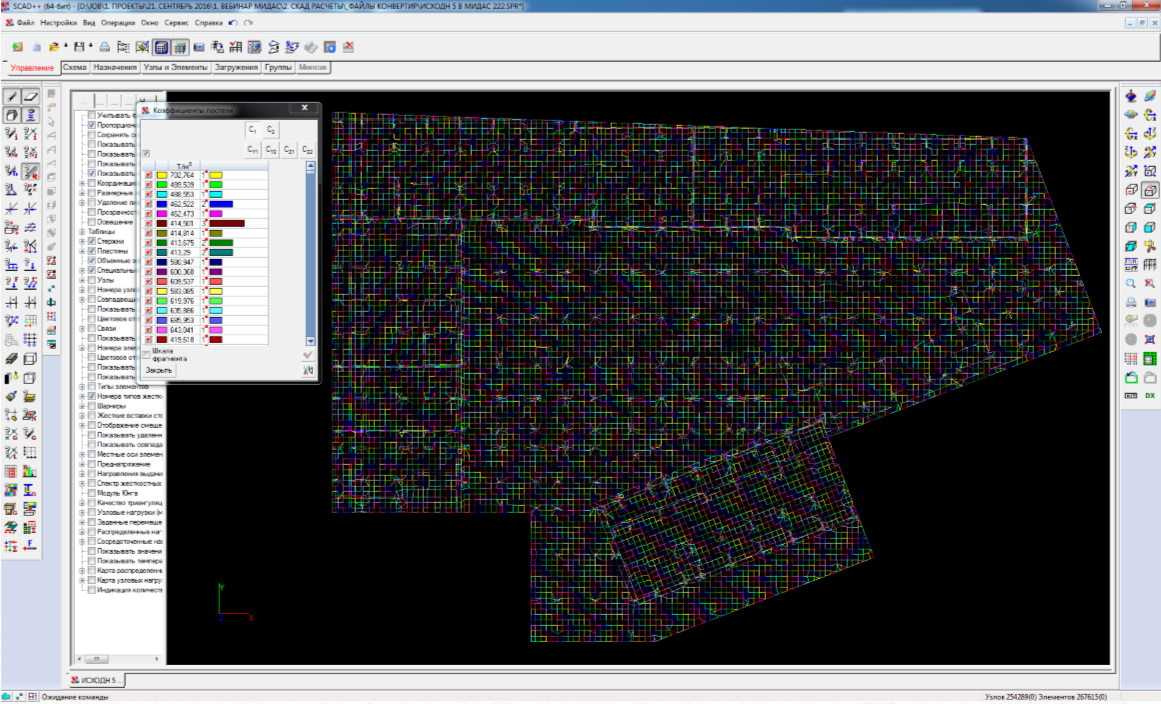 Отображение перенесенных коэффициентов постели С1 в элементах фундаментной плиты в ПК SCAD
Пример практического применения взаимосвязи SCAD и midas GTS NX
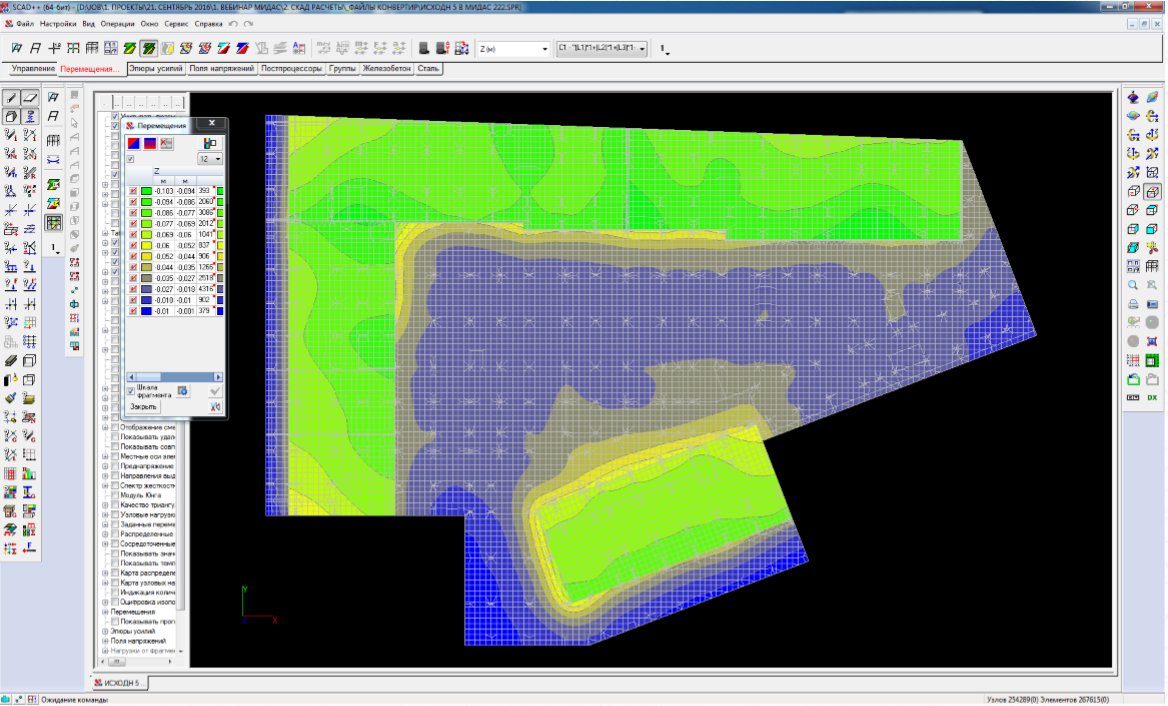 Полученные вертикальные перемещения в результате расчета
СПАСИБО ЗА ВНИМАНИЕ!